Overview of the session
Geography updates

Highlights from summer 2024

Understanding the assessments:
Low tariff questions
Case study questions
Level marked questions
Extended response questions (8 and12 mark)

Preparing for 2025

Explore resources and support available
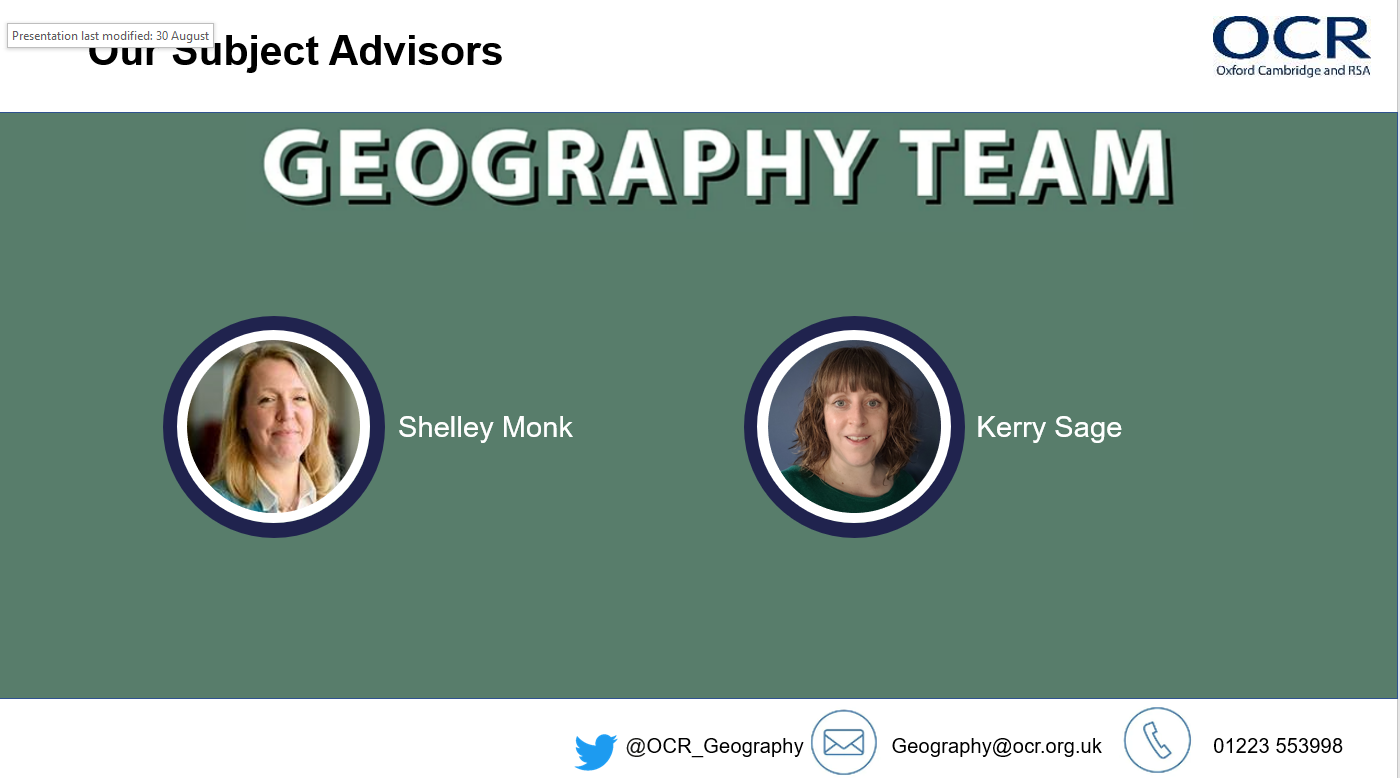 What do Subject Advisors do?
Support ELC, GCSE A and B and A Level Geography teachers 
Answer questions and offer advice on our qualifications
Commission, write and review resources 
Commission, write and review professional development
Write blogs/ recruit blog authors
Advise and work closely with internal teams on our qualifications (Assessment Standards, Compliance and teacher support)
Attend events, conferences, network meetings PGCE/ITT groups 
Network with examiners, publishers and teachers

You can read more about what Subject Advisors do here
About you
Geography Updates
Teach CambridgeTeach Cambridge is our personalised and secure website that provides teachers with a single point of access to all support and resources.     You can:  - use the search function to find resources, training, and support over multiple pages  - create a profile so that you only see updates and resources, content and training, relevant to your subjects  - favourite the content, so resources you need regular access to are easy to find every time  - rate resources to help others    Summer 2024 exam papers, mark schemes, candidate exemplars and examiner reports will only be available via Teach Cambridge. If you haven’t already got a login, please speak to your Exams Officer.
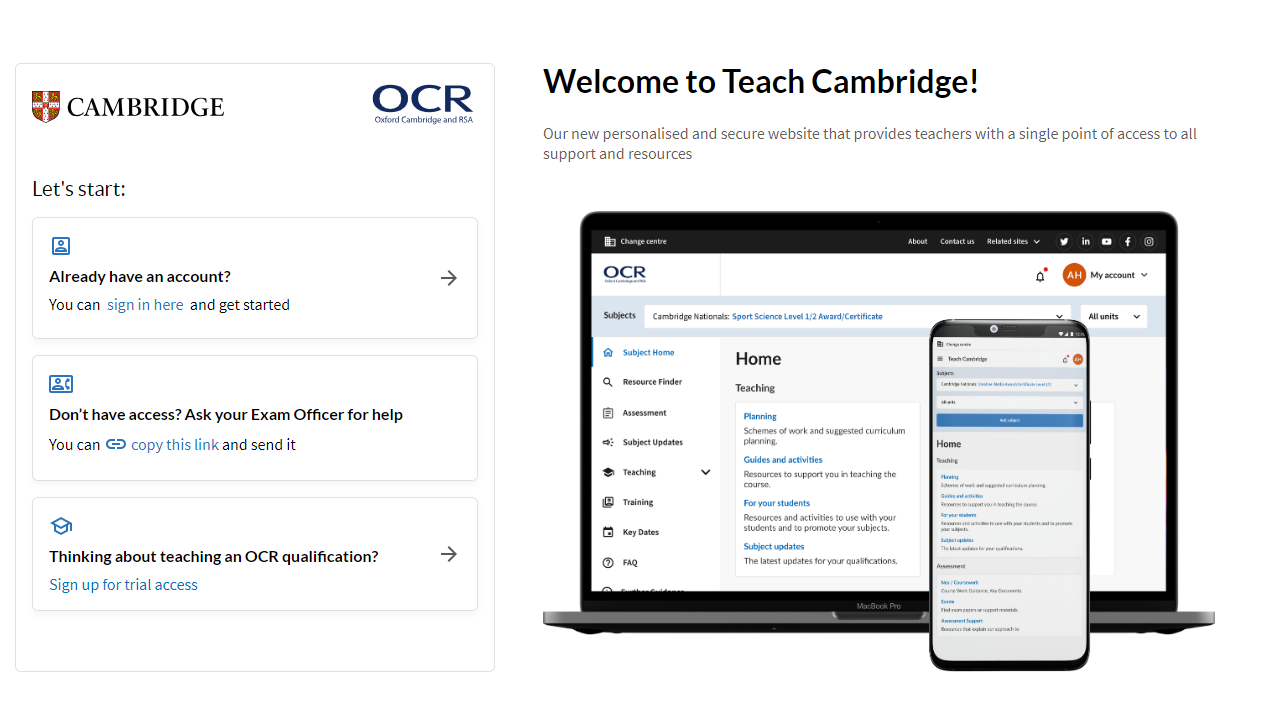 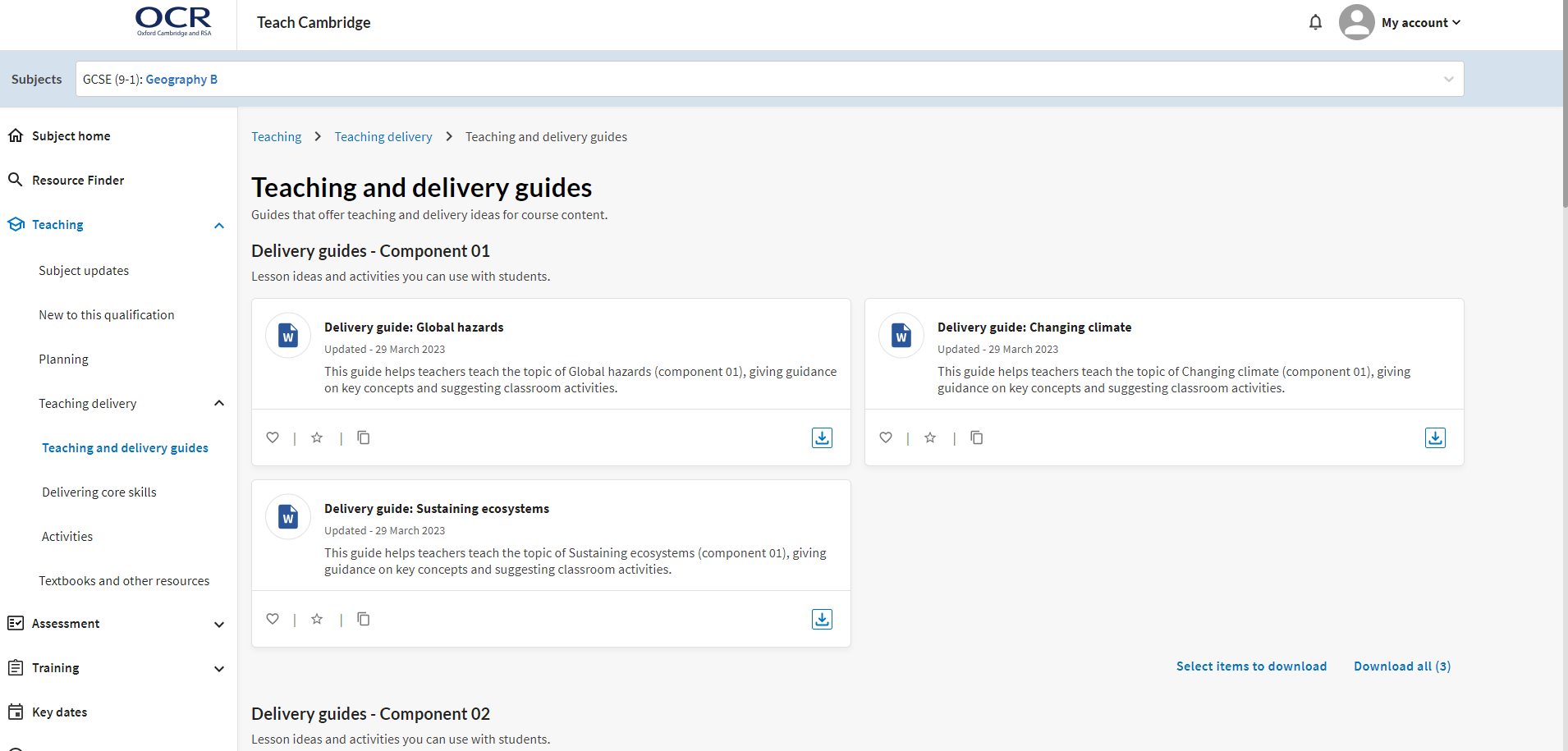 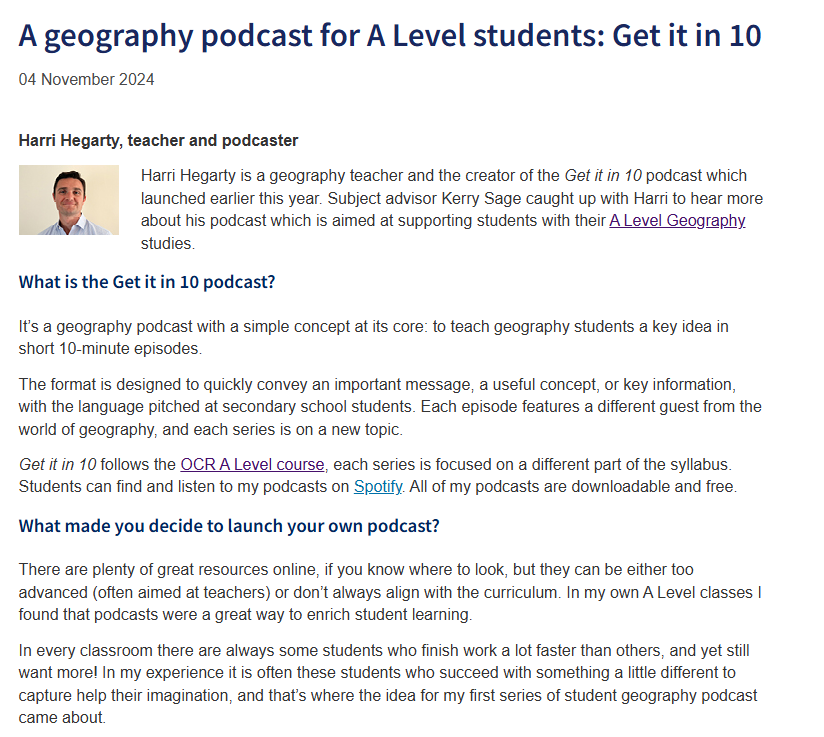 Have you seen our most recent blog?
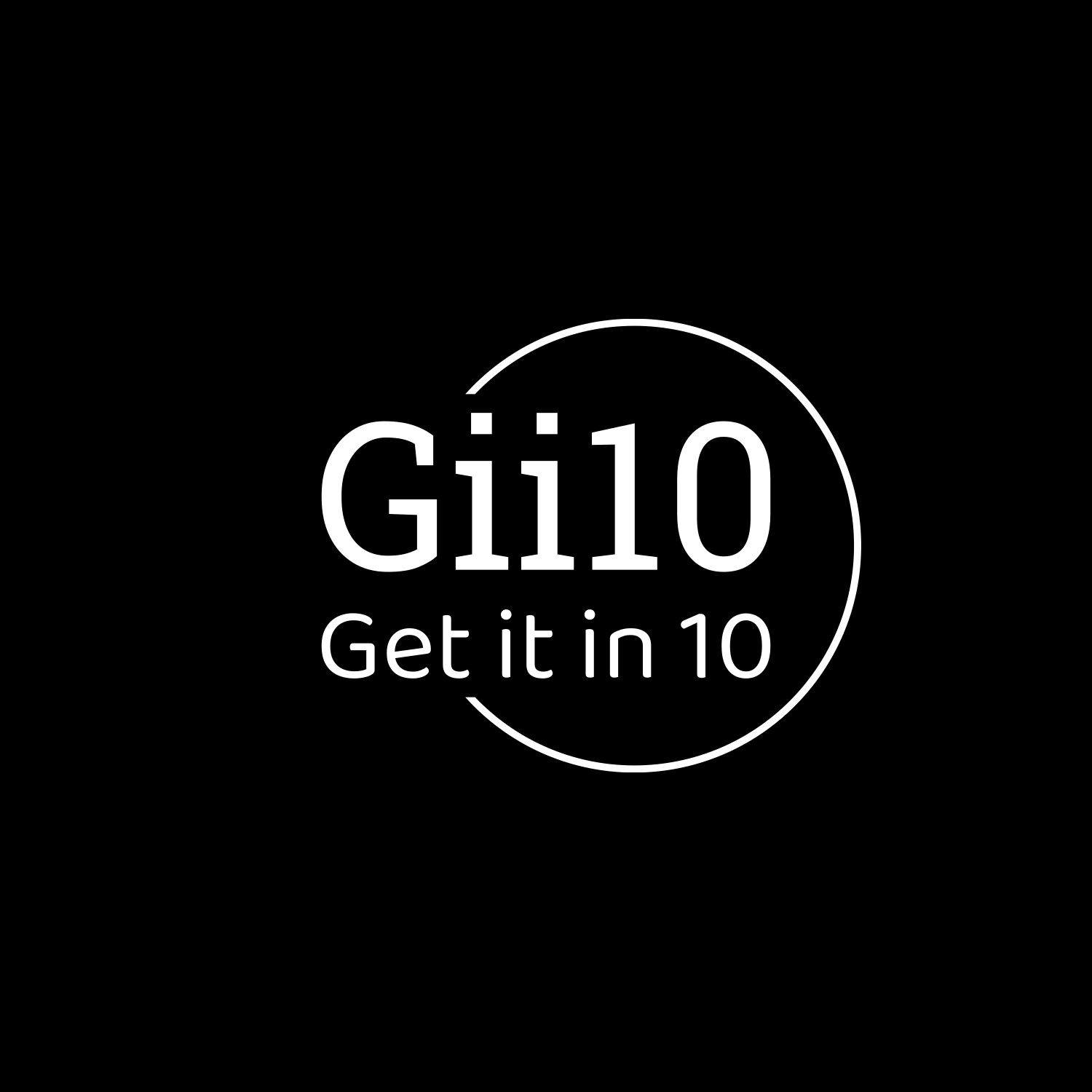 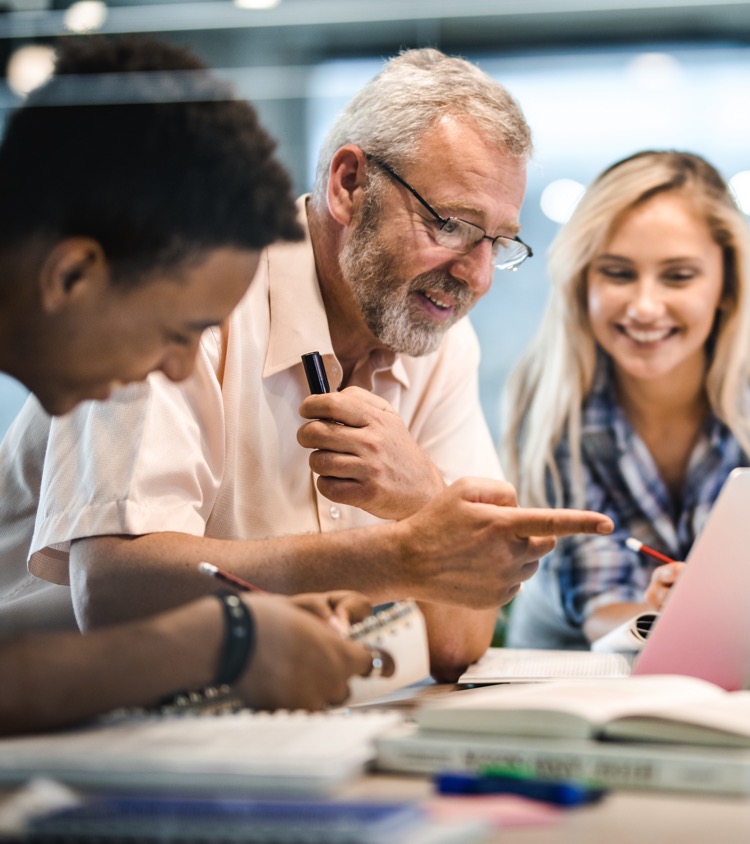 GCSE Geography B Review and Refresh
What have we reviewed? 
✅ Manageability – striving to reduce the amount of content
✅ Accessibility – reviewing assessments to ensure all students have a positive exam experience
✅ Relevance – revisiting content to ensure its relevant to today’s world
What have we done? 
external and internal reviews
focus groups and surveys
engaged with experts/organisations
refreshed and updated content
streamlined specification and case studies
greater focus on own fieldwork experience
enhanced accessibility  
submitted to Ofqual summer 2024 
Next steps?
Ofqual will review our qualification
aiming for first teach 2025
resource bank for teachers
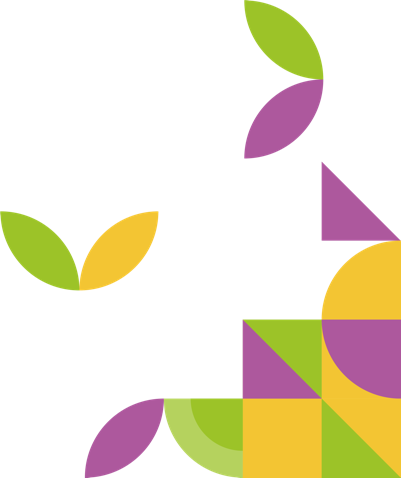 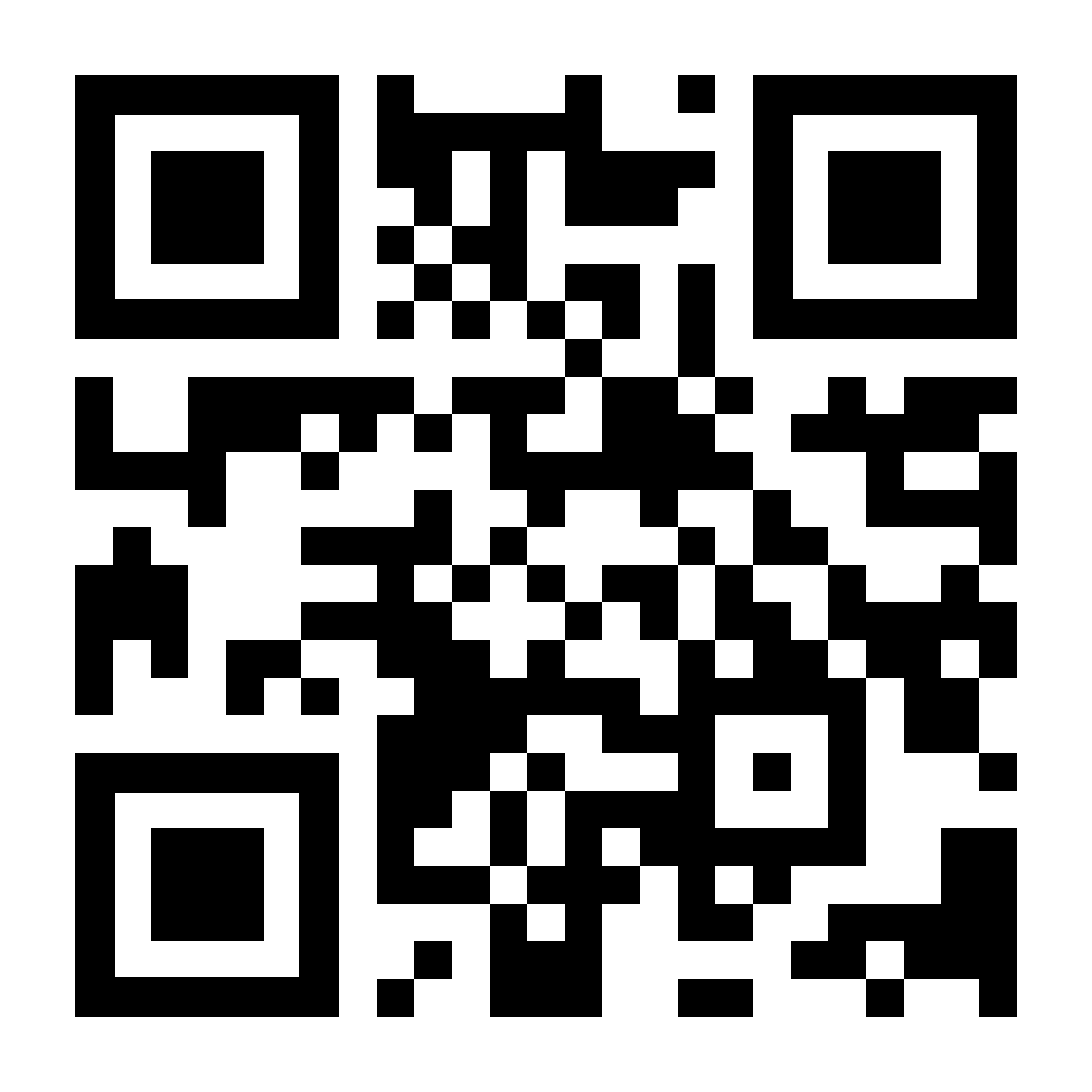 [Speaker Notes: Ofqual will review our submitted specification, sample assessment material and assessment strategy against their General Conditions, as well as qualification and subject level conditions, including the DfE’s Geography GCSE requirements.  
After this review, Ofqual may accredit the qualification. Alternatively, they may request we make some changes. This review and feedback process can take a few months. However, it’s necessary to ensure we develop the best possible qualification for you and your students. We'll collaborate closely with Ofqual throughout.
You can learn more about Ofqual’s accreditation process here.]
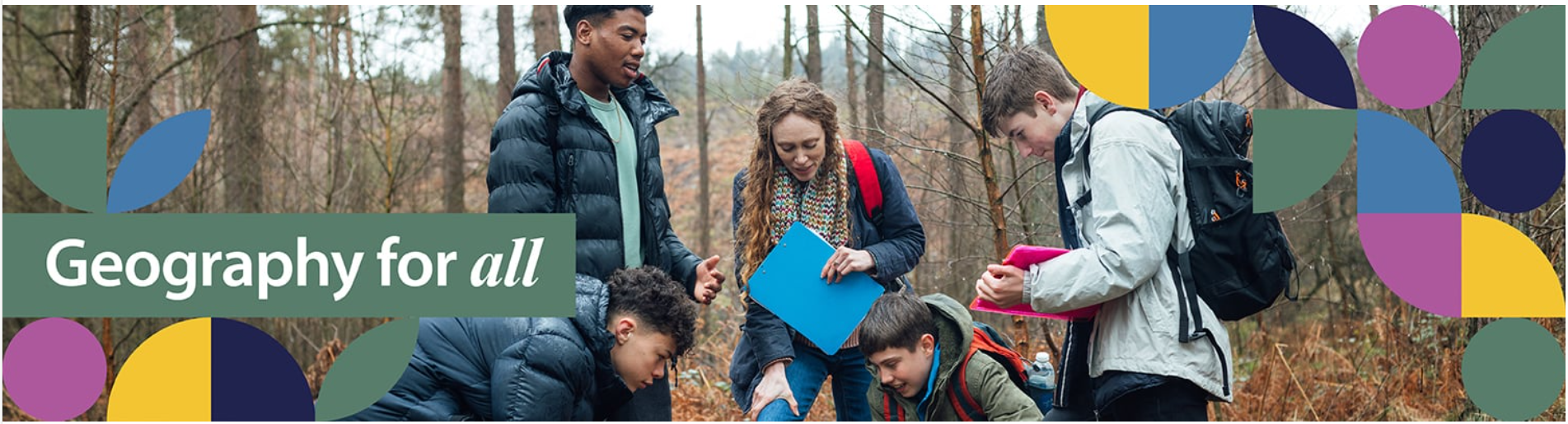 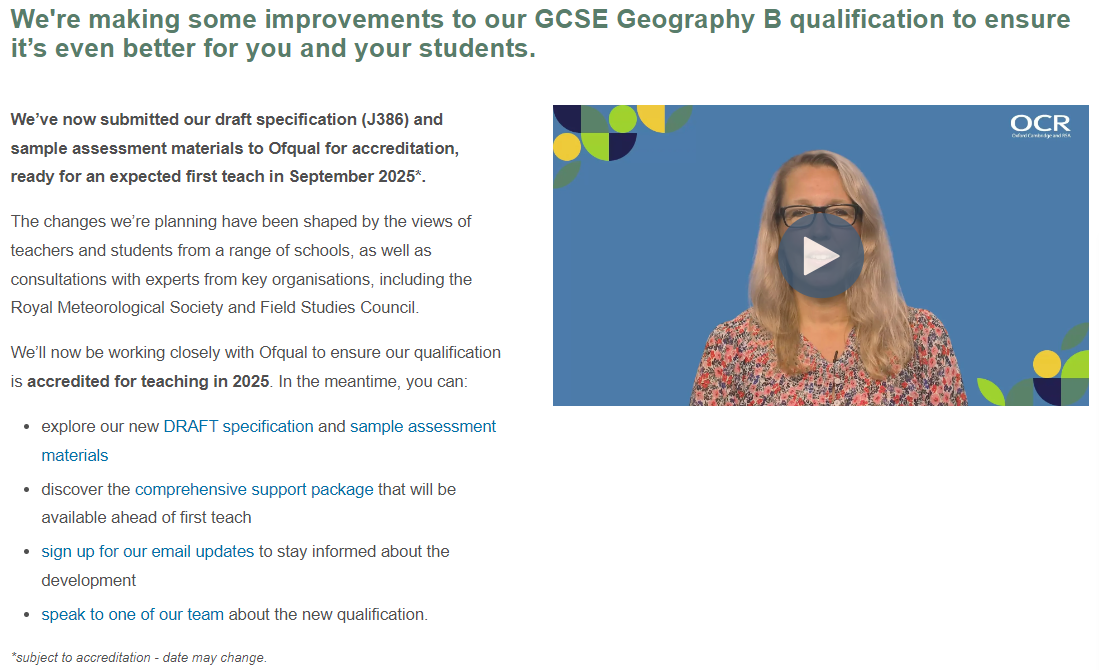 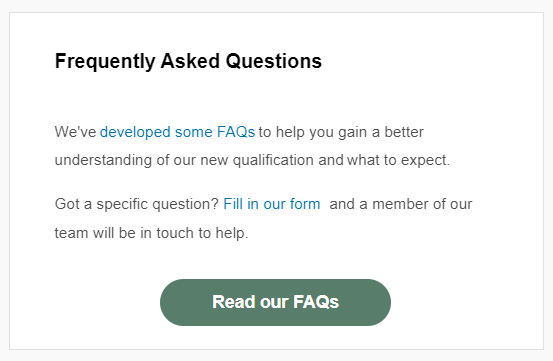 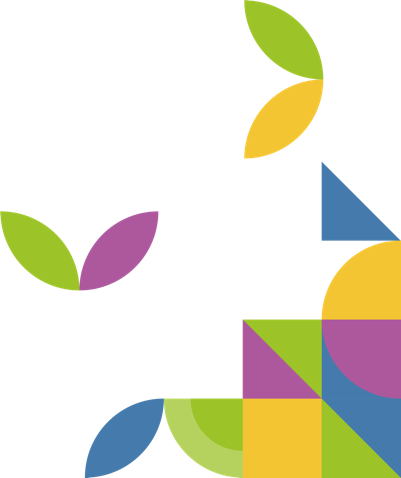 Structure of the course
Topic overview
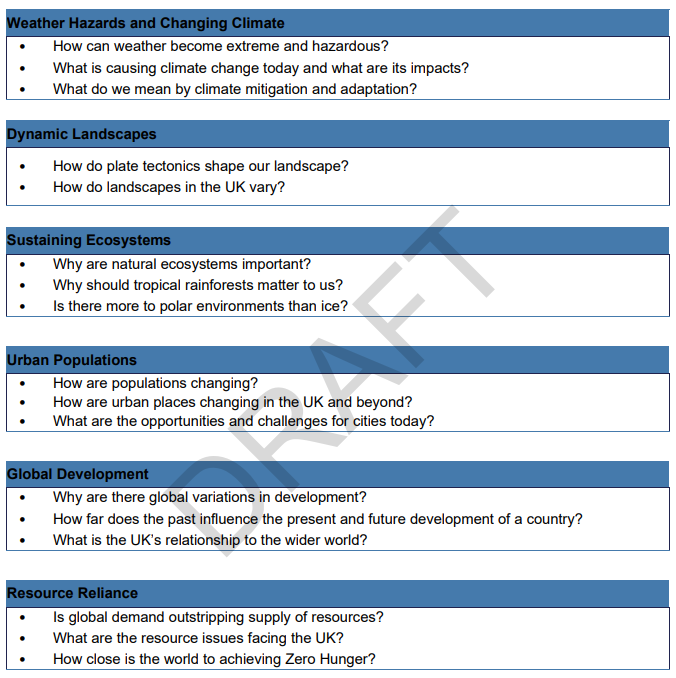 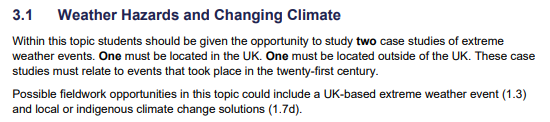 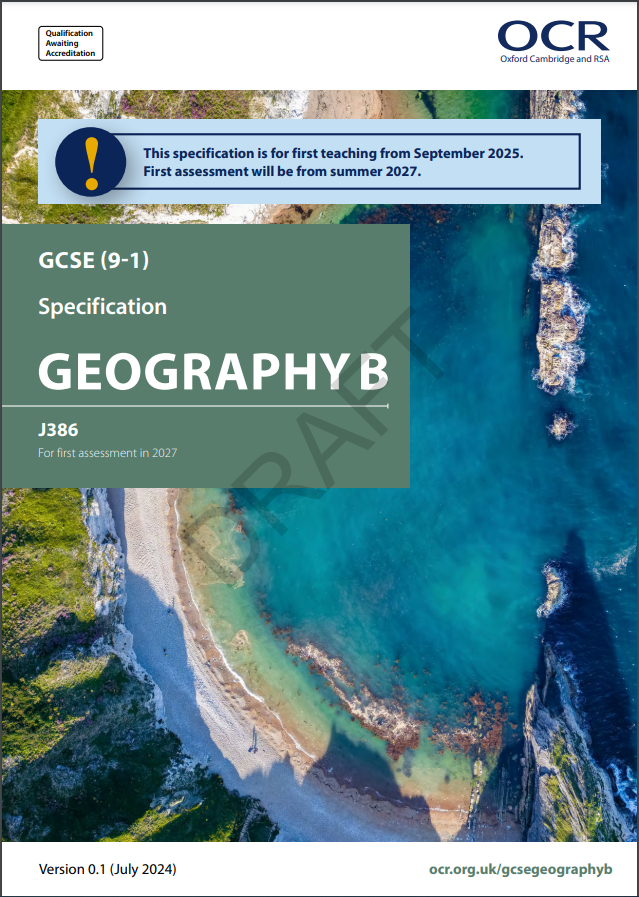 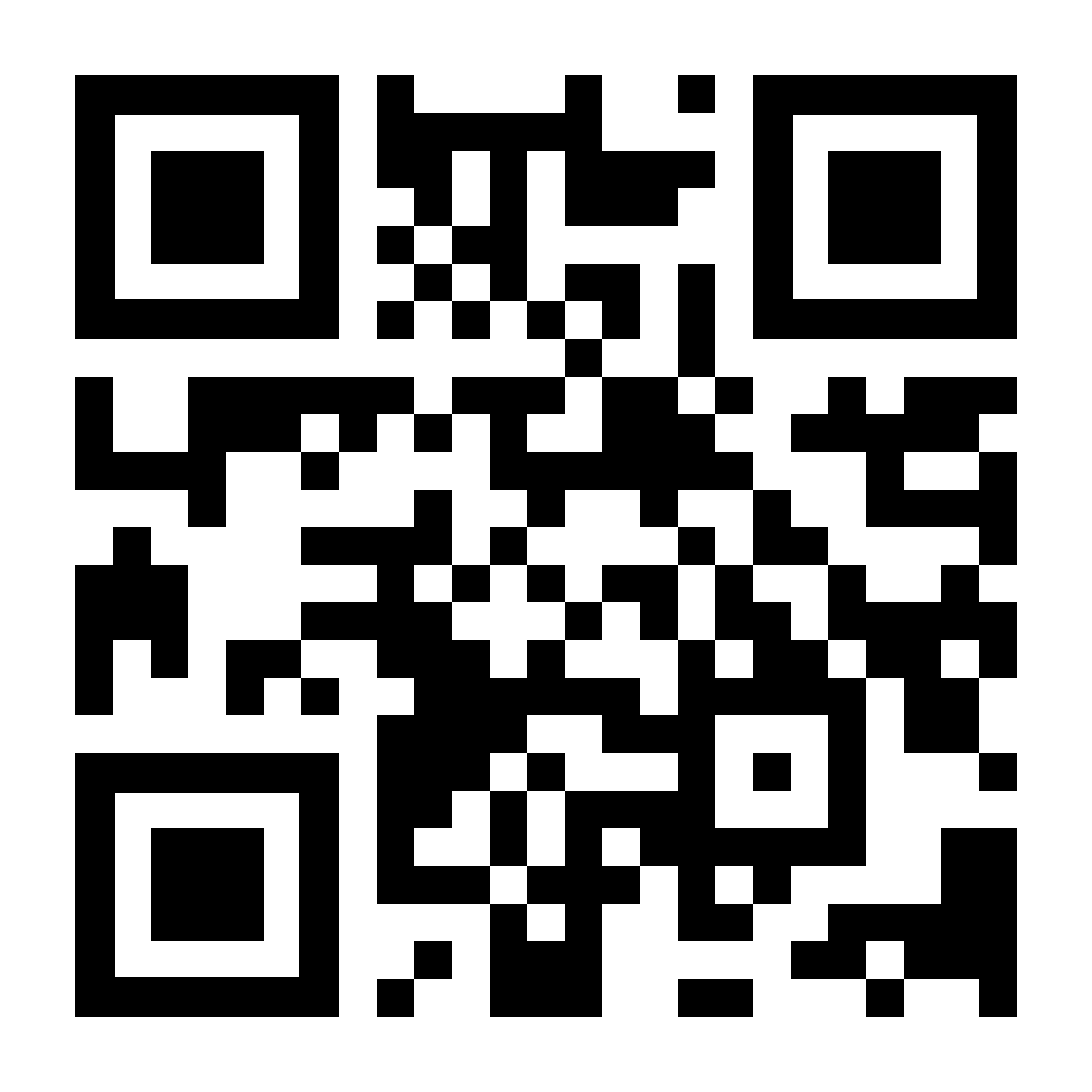 What are your thoughts about the refreshed GCSE B qualification (J386)?What are the immediate priorities for your team?What support will your team need to deliver J386?
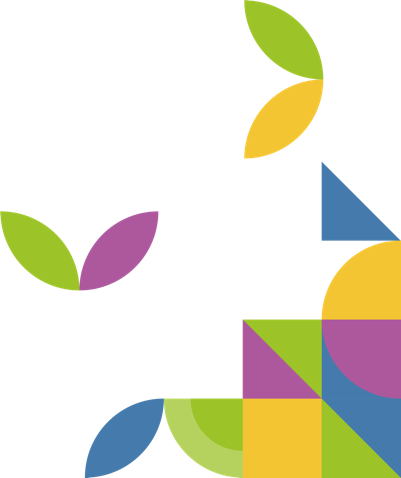 Geography progression routes
At OCR we have a suite of Geography qualifications
Entry Level Geography
R407
GCSE Geography
A (J383) and   B (J386)
A Level Geography
H481
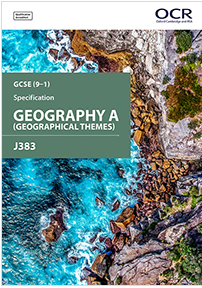 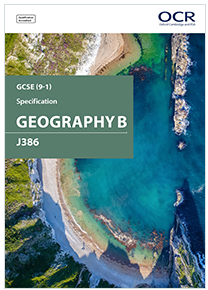 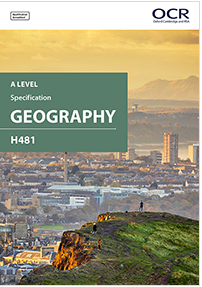 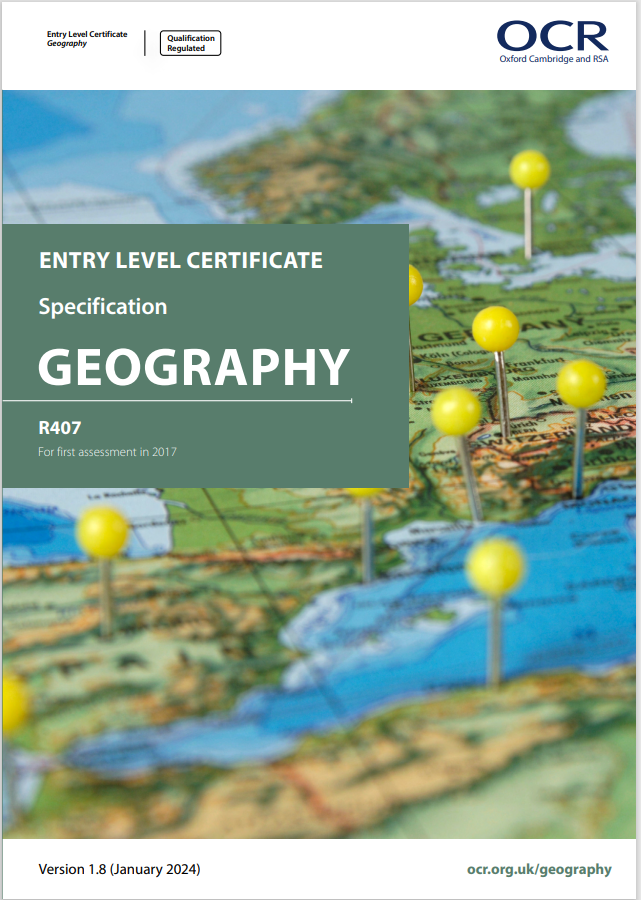 [Speaker Notes: Discuss progression routes through the different qualifications. Hyperlinks included in the spec covers 
ELC run alongside GCSE]
Entry Level Geography
Growing candidate entries year on year 
Accessible and contemporary content
Co-teachable specification with GCSE
Assessment tasks which enable students to develop their skills 
Clear marking grids, helpful for non-specialists
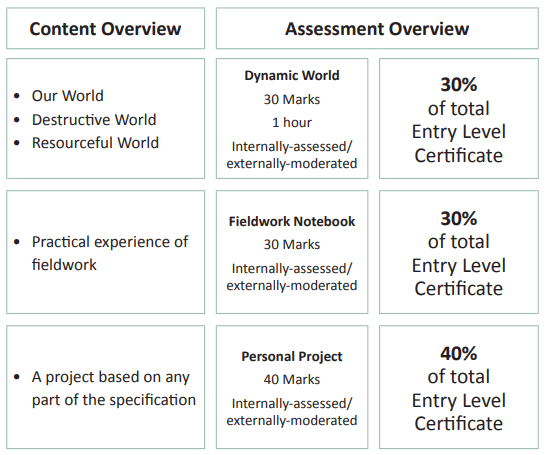 [Speaker Notes: https://www.ocr.org.uk/news/reformed-entry-level-for-geography-r407/ 
https://www.ocr.org.uk/news/new-ocr-geography-entry-level-2016/]
Highlights from summer 2024 exam series
Reflections on summer 2024 exam series
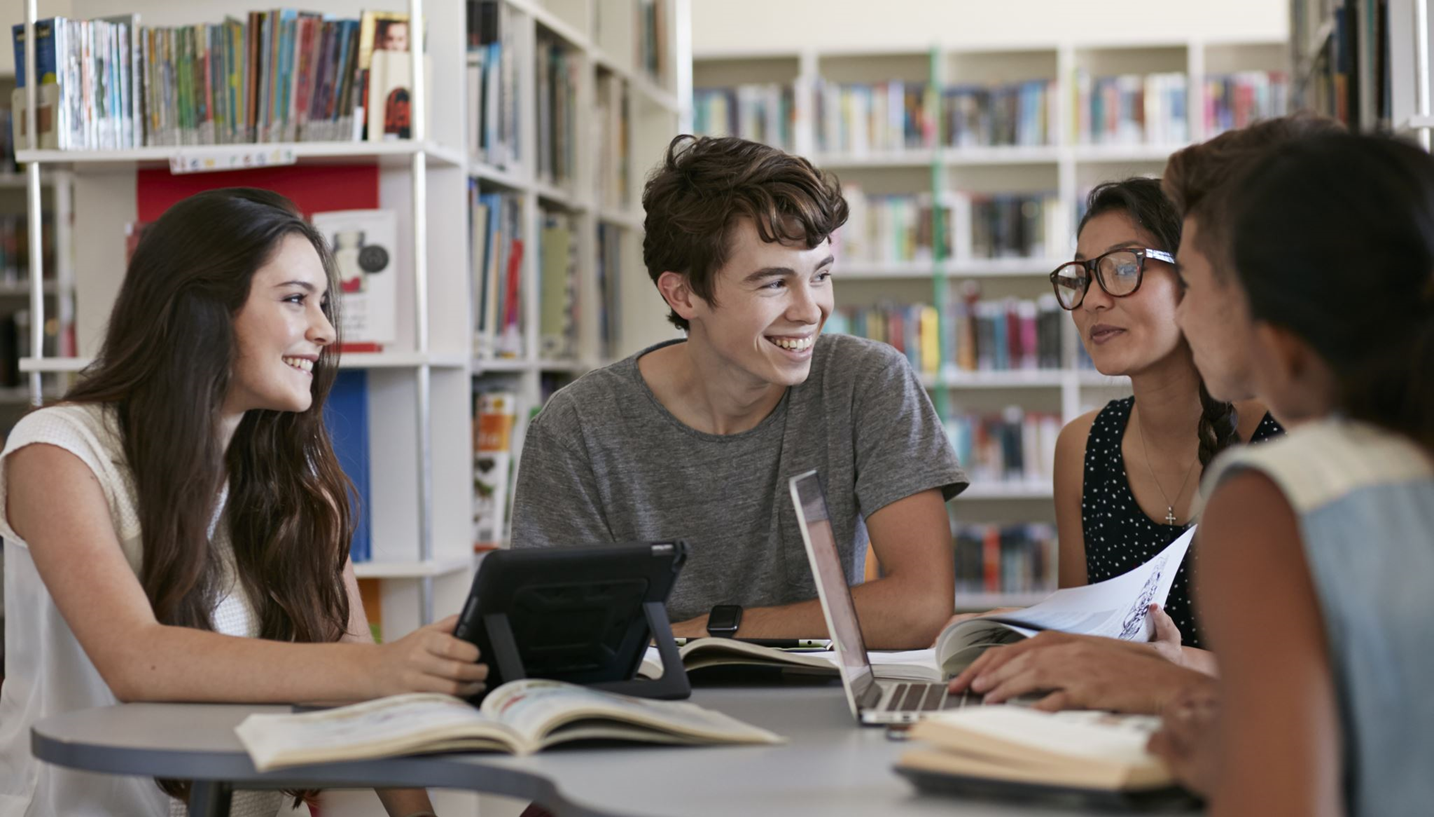 How did you and your students find the exams this year?
Reflections
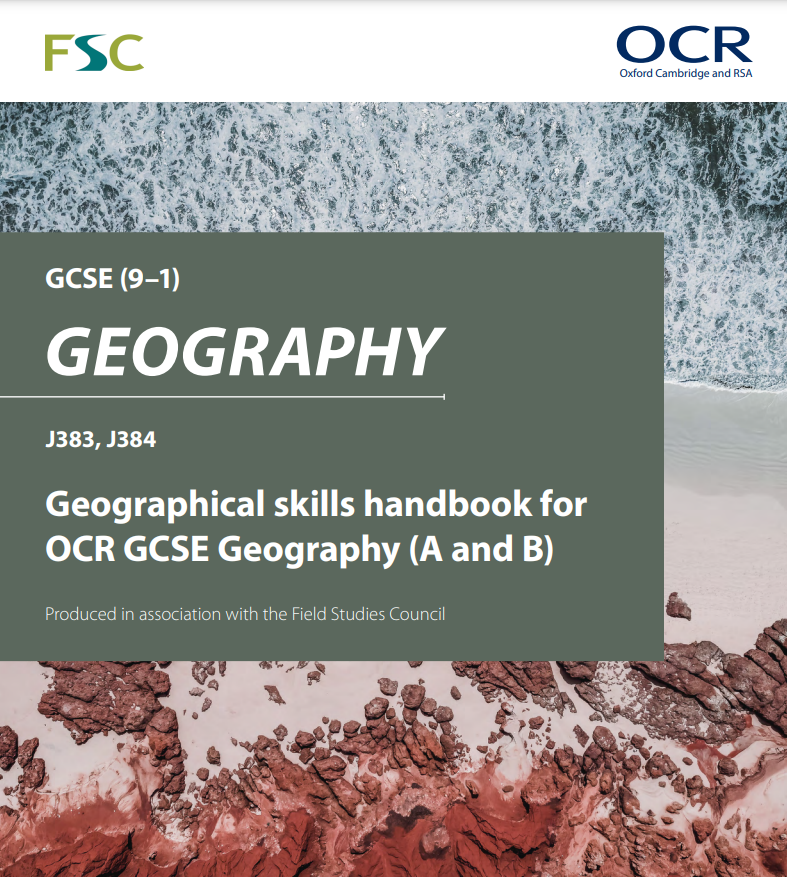 [Speaker Notes: Across all papers; candidates who are developing their answers well are scoring the best. 

I will elaborate briefly on the choice of case studies point on the next slide. 
Numeracy questions – the Exam report highlights that it’s worth speaking to the maths department to see if they can teach the maths alongside some of the geography answers, provide them with some of the geographical questions and get students to apply the method they have learnt in maths. But we know there are differences in how certain areas of the numeracy are taught by maths and science, so OCR have produced a guide to geographical skills which is 100 pages of advice and tips on geographical skills and was produced with the help of the FSC and the maths team at OCR to help understand how these skills would be approached in maths as well. Link on the slide.]
GCSE Geography A
GCSE Geography A (01) - Examiner Report extracts
GCSE Geography A (02) - Examiner Report extracts
GCSE Geography A (03) - Examiner Report extracts
GCSE Geography B
Grade boundaries
GCSE Geography GCSE B (01) - Examiner Report extracts
GCSE Geography GCSE B (02) - Examiner Report extracts
GCSE Geography GCSE B (03) - Examiner Report extracts
What support material already exists for exams?
Link to examiners' reports and candidate exemplars (2018 and 2019)
Examiners’ reports
Exemplar candidate work
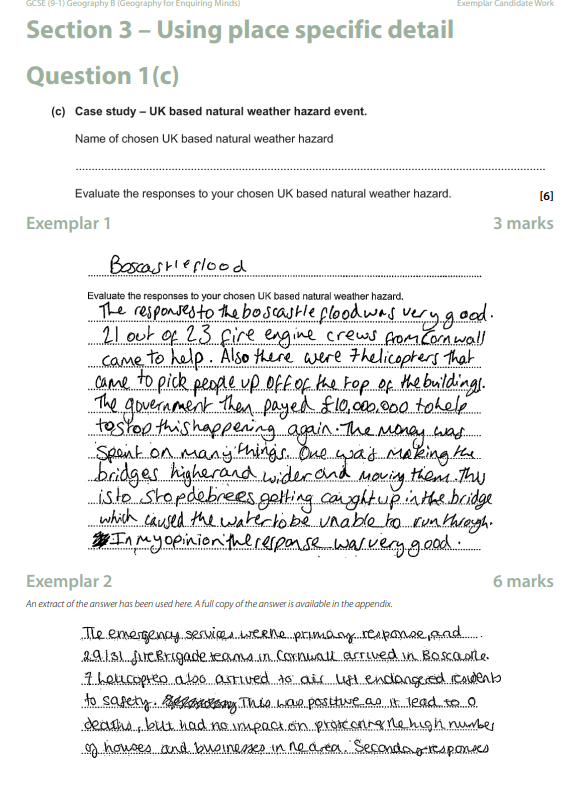 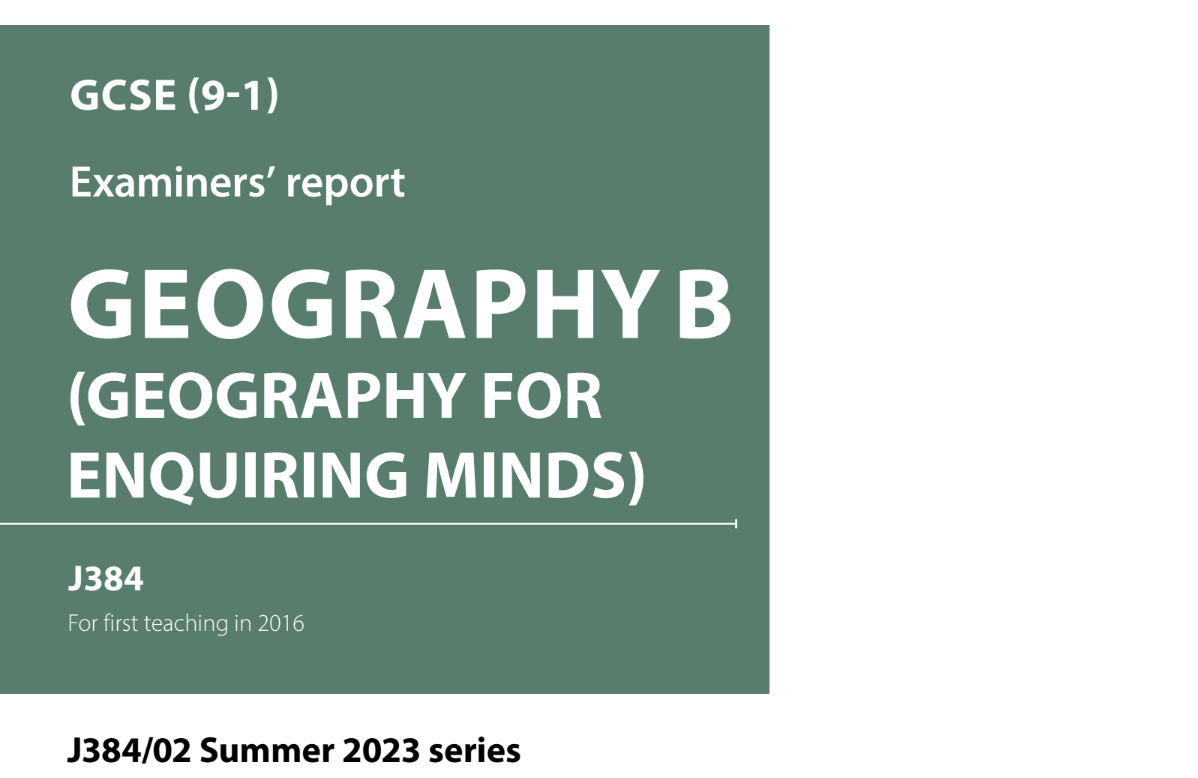 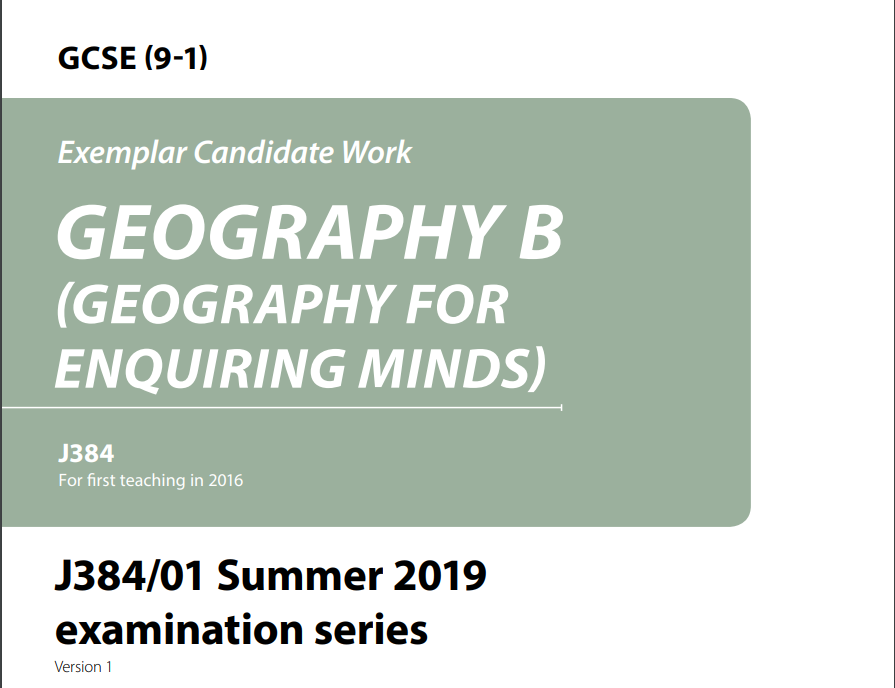 Teach Cambridge
[Speaker Notes: The examiners reports are particularly useful to use with teachers as part of CPD after the exam series as a review of A very useful activity is going through an exam paper with the ER as well and making key notes. How your candidates did. You can also use Active results to compare how your students did against the national average, and then cross compare with the exam report to see what issues your students were likely having and what areas perhaps you need to focus on in your SoW.  

The ECW documents provide marked examples of questions with the examiner commentary. They are great for teachers to help them understand the demands of the question, but also can be very useful in lessons to use with students as they provide clear examples (with legible handwriting) of answers that demonstrate certain features, e.g. good use of PLC or well developed answers. You can use full mark answers as exemplars, but also the answers that didn’t get full marks for students to see if they can identify the weaknesses and improve them. 

All assessment material can now be found on Teach Cambridge. This is our new single sign on website. We have moved all qualification information, resources, assessment materials onto the TC area and teachers can also book professional development here. If they don’t have access, there Exams Officer need to set them up. Our website will have key information only.]
Identifying a focus for teaching / revision
A very useful tool for data analysis is Active Results along with the examiners’ reports.

You can:
Identify the questions your students (on average as a cohort) did poorly on.
Compare these to the national average for the question. 
Study the question, the mark scheme and the examiners’ report together.
Identify a solution/next step to tackling the issue in your schemes of work. 

e.g., if the numeracy questions are identified as a common issue consider working these more explicitly into your schemes of work, embedding a numeracy question in every starter/do now/homework activity, working with the maths or science departments.
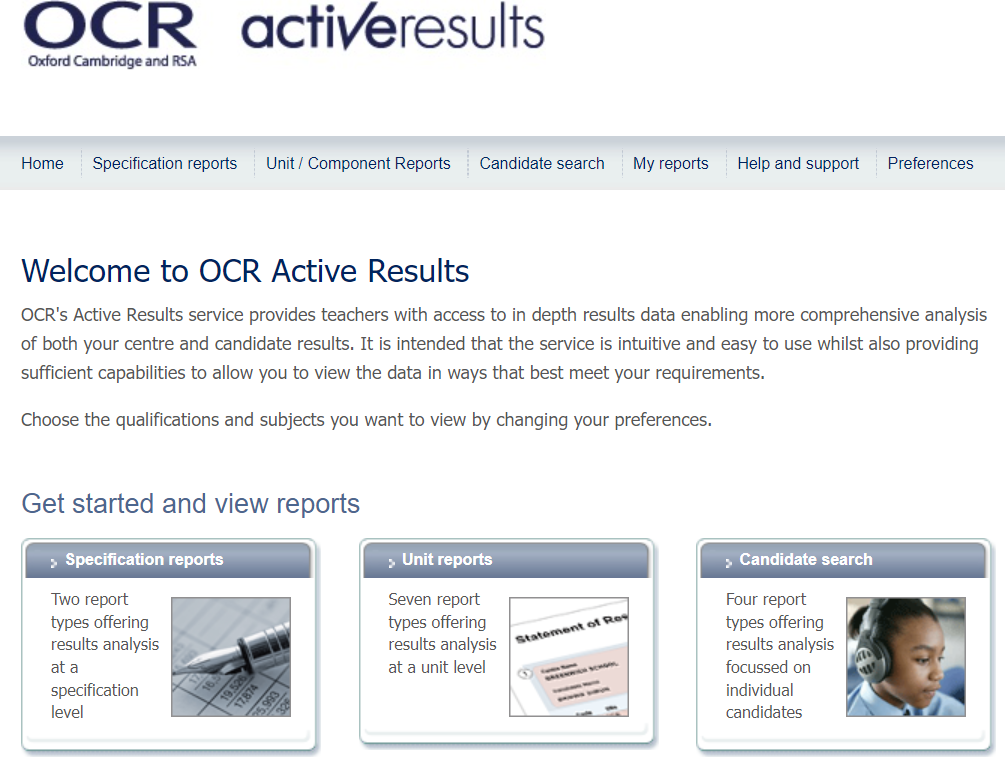 Low tariff questions
Describing patterns on maps and graphs
When completing ‘Describe the pattern’ question stems candidates should look initially for general patterns and then for more specific points. They should be confident applying this to a range of contexts.
GCSE
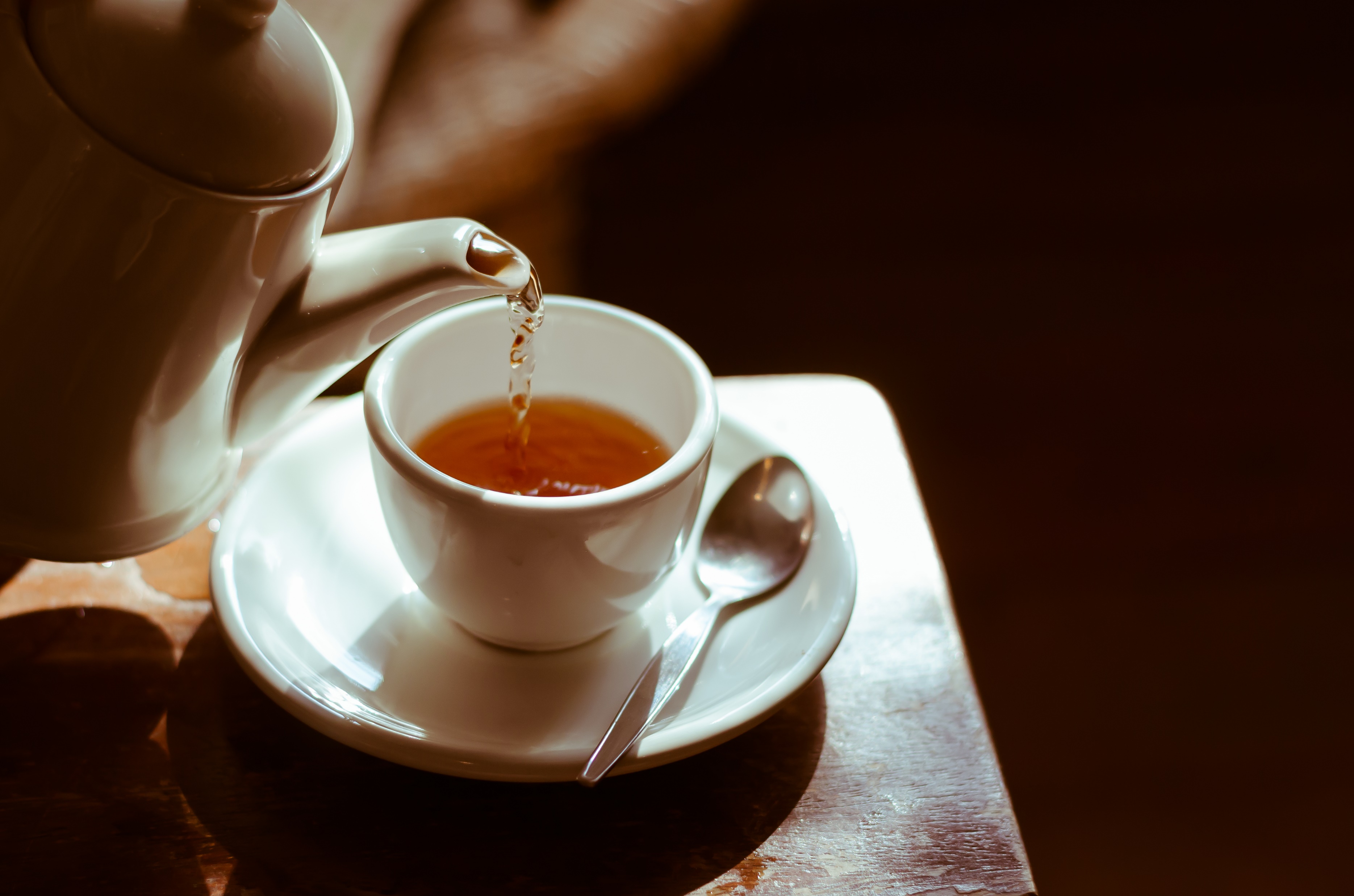 OR
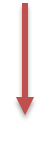 Trend
Evidence
Anomalies
Specific examples
Exceptions
General Comment
[Speaker Notes: Another example would be REE
Relationship
Example
Exception]
GCSE Geography B example (2024), Paper 3.
Describe the pattern
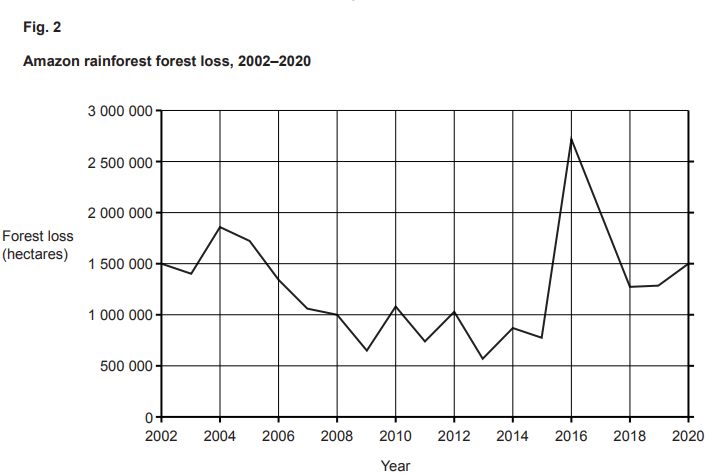 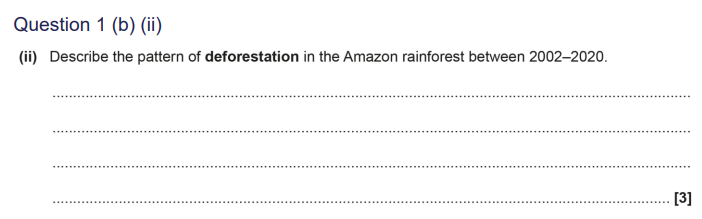 The line graph presented candidates with an extended representation of deforestation over 18 years, so there was much information to describe. Most successful candidates wrote an overall statement regarding the fluctuating pattern of deforestation demonstrated in the graph and then selected two prominent features of the pattern to gain 3 marks. Some candidates described the overall pattern through writing chronologically from 2002 to 2020 describing the features as they went; this was also credited at 3 marks. Other candidates simply selected prominent features of the pattern, such as the spike in deforestation in 2016, but did not describe the overall pattern. These responses were limited to 1 or 2 marks.
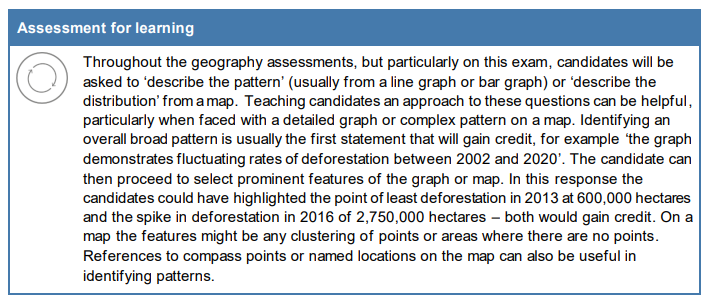 Describe the distribution/pattern/trend (maps/graphs)…
Typically, worth 2, 3 or 4 marks. 
IF worth 2 marks, generally the marks are purely for the geographical pattern/trend visible. 
IF worth 3 or 4 marks, there is a mark available for QWC (Quality of Written Communication) – how well the answer has been written/is it logical. (AO4)
For example: OCR Geography A specification 2022:
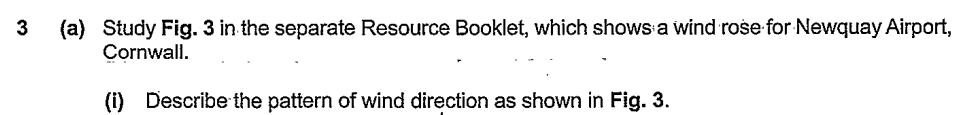 Component 1; A wind rose was the resource; 3 marks. 2 for pattern, 1 for QWC
Component 2; A world map was the resource; 3 marks. 2 for pattern, 1 for QWC
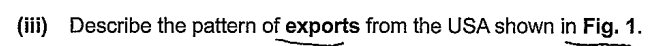 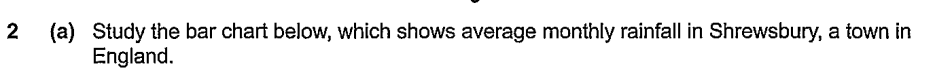 Component 3; A bar chart was the resource; 4 marks. 2 for pattern, 1 for QWC, 1 for data
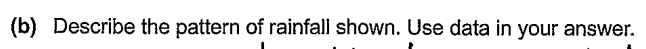 [Speaker Notes: The last thing we’re going to touch on in this short answer section is the ‘describe the distribution’ questions. Which are very common across both exams and I think at least one has appeared on each spec every exam series. Sometimes more than one, but again, as with all/any of the short answer questions, there is no pattern or formula for when/where or how many might appear. As long as your students have vaguely decent locational knowledge, they should be straightforward to pick up marks. 
Just to give you an example, in 2022 for the Geography A specification, there was one ‘describe the pattern/distribution’ on every paper, making a total of 10 marks, which is just under 6% of the total marks available. Which is some cases, is a grade boundary.  So, students being familiar with these types of questions and how to answer them based on a wide range of different geographical sources (maps/graphs etc laid out in the specification) could really support them. You don’t necessarily need to have ‘revised’ and wrote learnt lots of case study material.]
Using photographs
Accurately identifying features from a photograph is a common question in geography examinations. Candidates need to name something they can actually see in the photograph. 

The two most commonly seen errors which would not be given marks in the examination are; candidates naming something that’s missing from the photograph, or candidates quoting an opinion not a feature.

Candidates should be reminded that when the question asks for one feature, it is the first feature in their response which the examiner will give marks or not to, as appropriate
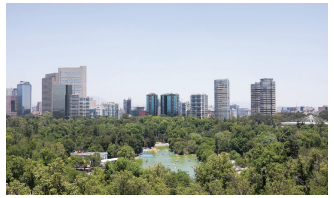 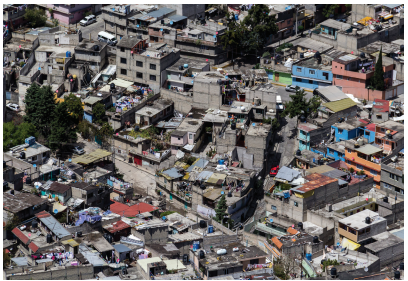 Numeracy Questions
“Questions which require students to do calculations are often the least successfully answered questions on the paper.” OCR B Examiners’ Report 2023, Component 2

Examiner report states that the most common reason for mistakes and not gaining full marks is not giving a response to one decimal place or showing working out.
Candidates need to read the questions more carefully to ensure they: 
	a) write answers to the correct decimal places (often the most common error to 	numeracy questions) and;
	b) show workings when asked.
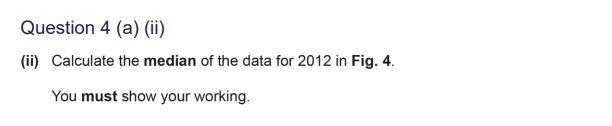 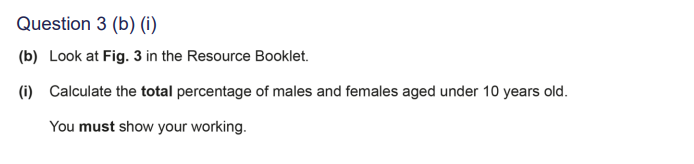 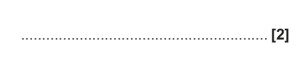 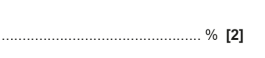 Geography B - J384/02 - Summer 2024 Question 3(b)(i) / Question 4(b)(ii)
Case study questions
Case Studies
How do you approach case studies with your students?
GCSE Geography B example (2024), Paper 1.
Question 3c – Distinctive Landscapes: level marking
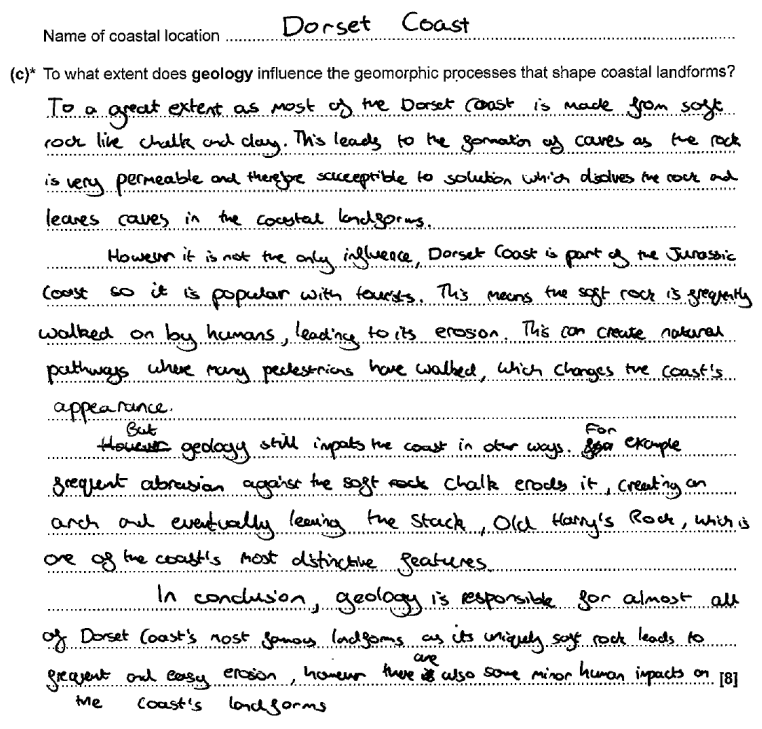 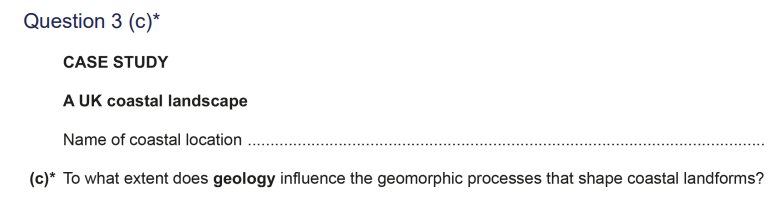 This was not well answered with candidates providing a large amount of description about the formation of coastal landforms with little or no accurate reference to the geology of their specific coastal location. Candidates were able to accurately describe and explain the formation of a stack, going through the whole process from crack to stump without any reference to the geology. These responses usually were given 1 mark for a correctly named coastal landform (usually Old Harry). Other responses explained the four types of erosion, and the impact that they might have on a cliff, again, with no reference to the geology. 

A further misconception candidates had was the use of the term soft rock. Clay was often cited as a soft rock that easily erodes and can therefore quickly become a cave before turning into an arch. There was no appreciation that the soft rock would not be strong enough to support the top of an arch. Chalk was also described as a soft rock when in most examples it was the harder of the two rocks used in the explanation. The term harder and softer maybe more appropriate than hard and soft.
[Speaker Notes: In this exemplar the candidate has a valid coastal location however they do not choose a specific landform but try to write about the whole coast. 
In the first paragraph they identify that chalk and clay are the main rocks in this area, which is true for the Swanage Bay area but not for Lulworth Cove. 
They also correctly identify the role of permeability, but it is not clear whether they are referring to clay or chalk. By the third and fourth paragraph they have decided that chalk is the softer rock, which is incorrect. 
The response was given Level 2, 3 marks as there is some development of the idea that soft rock erodes faster and more permeable rocks form caves through solution but was not given further marks as the place-specific detail is not accurate enough.]
GCSE Geography B example (2024), Paper 2.
Question 2c – Dynamic Development: level marking
Many candidates achieved Level 2 or Level 3 on this question, some demonstrating well-developed ideas about their chosen LIDC and its effectiveness in achieving MDGs. 
Zambia, Ethiopia and DRC were the most common countries chosen and candidates provided supporting evidence and statistics which were, for the most part, accurate. 
Some candidates showed an extensive knowledge of some of the MDGs; primary education, gender equality and reducing the spread of diseases being the most popular. 
Candidates included place specific detail, but many were unable to develop their responses sufficiently to achieve Level 3. 
Some candidates when examining the success of increasing access to primary school education, reflected on the role of ‘room to read’ as a named charity and described the significance of improving literacy rates, particularly in women to make sure they have a brighter future. 
A significant number of candidates were unable to identify a specific MDG, these candidates wrote generically about the problems facing an LIDC, some referring to education, healthcare or named agricultural strategies to improve food security.
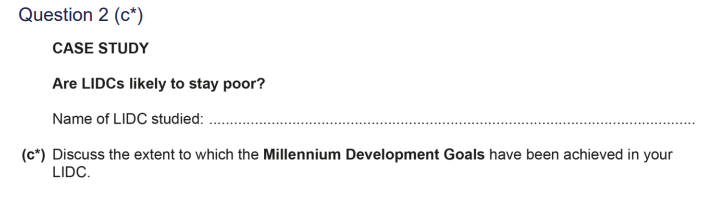 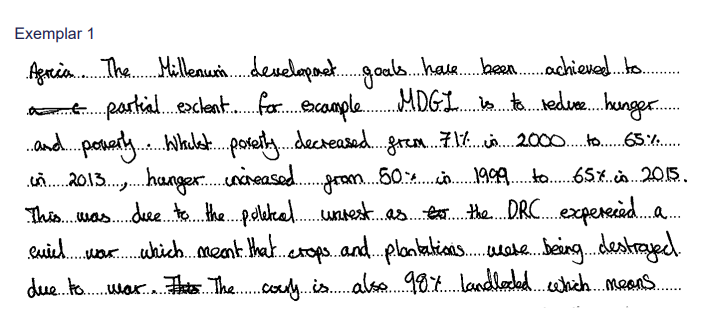 [Speaker Notes: This candidate achieved Level 3, writing well-developed statements supported by place specific detail about named MDGs and addressing the question of ‘to what extent’ the goals have been achieved. 
In the extract the candidate writes about MDG 1 ‘reduce poverty and hunger’ suggesting it has only been partially achieved in the DRC. 
The candidate uses appropriate data to support their point of view and develops their response by offering an explanation of why the development has been hindered.]
Level marked questions
‘Levelled responses’
These are not ‘point’ marked like all the other examples we have seen so far. 
Examiners look at the answers holistically and decide which ‘level’ an answer best fits in and then determines the marks from there. 
‘Development’ of points is the key thing to all levelled answers.
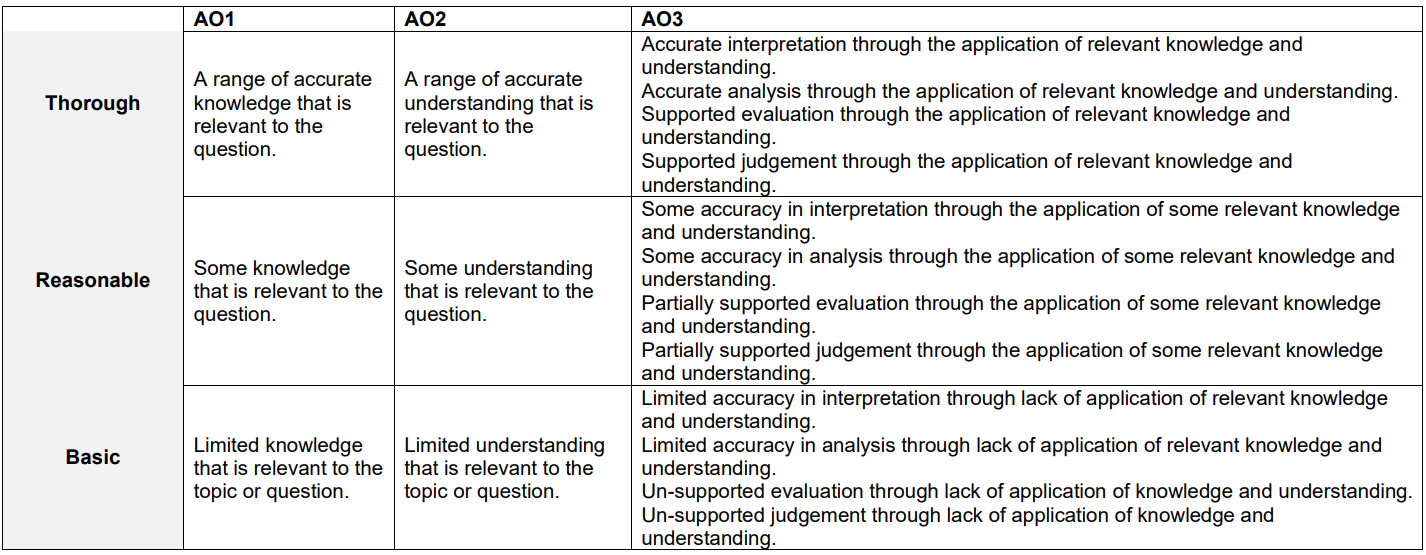 © OCR 2023
Developing extended responses
“Less successful responses were more likely to provide a greater number of ideas, with each in less detail. This contrasted with more successful responses that demonstrated fewer ideas but in more detail and with a greater degree of analysis as candidates understood the command words, such as 'assess’.” OCR Geography B, Component1 Examiners’ Report, 2022

“Candidates scored best where centres had encouraged them to structure their extended writing skills into three paragraphs covering benefits, problems and conclude with a judgement.” OCR Geography B, Component 2 Examiners Report, 2019

“To help candidates, centres can practice writing evaluations using a PEEL structure – making a point, using evidence, explaining the evaluation before linking to the question.” OCR Geography B, Component 1, 2019
Resource available from OCR: Strategies to Support Students in Developing Level Marked Questions
© OCR 2023
[Speaker Notes: The examiners report from 2019 does explicitly reference using a writing frame, like PEEL… as does the examiners report for 2023 as well!]
Approaching the Level Marked Questions
Across all 3 components the wording of questions can sometimes be challenging. For many candidates' interpretation of the question affects the number of marks achieved. 

Some techniques that were successfully used in the Geographical Exploration component included:
BUST the question
BUG the question
Box the command word
Underline key parts Substitute key words
Think
Box the command word
Underline key parts Glance back over
As in Components 01 and 02 development of points is crucial to access Level 2 and beyond.
[Speaker Notes: Level marked questions are 6, 8 and 12 mark questions. These questions require students to develop their ideas.]
‘BUG’ing the question
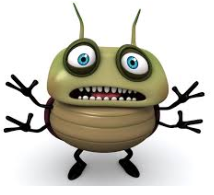 Money, jobs, infrastructure,
Insurance spending
Mitigating
Repairing
More serious?
Worse?
Harder to fix?
Global scale
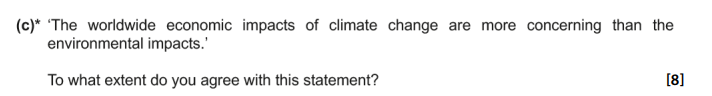 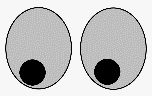 Developed points (this mean that etc)
Extended response
Paragraphs
Conclusion
How far do you agree?
Argument needed
Judgement needed
Conclusion
Natural environments
Species
Habitats
Extinction
© OCR 2023
[Speaker Notes: We can’t really look at extended response questions unless we’ve considered how the questions break down and therefore what we are being asked to do. 

This comes from various courses and resources aimed at getting students to go to this extent o break down exam questions.]
Tackling Levelled Marked Questions
2 key things that examiners are looking for in level marked questions:

‘Thorough’ understanding; well developed responses (AO2/AO3).
 	- ‘however’ (AO3)
	- ‘because’ 
	- ‘therefore’
	- ‘this means that’

2)  ‘Thorough’ knowledge; use of place specific detail (for case study AO1 questions) OR depth of accurate knowledge to demonstrate understanding (AO2)
[Speaker Notes: The examiners reflect that students who clearly use a structure or have been taught a writing technique to scaffold their answers and producing better longer answers.  Developed responses are those which move beyond simple statements and are able to show cause, or consequence, or linking either using resources (common in Unit 3) or own knowledge.
Thorough knowledge is shown by place specific detail. Simply naming the case study location is not enough. There needs to be specific information which sets the case study apart from what would otherwise be a generic response. In general, if the examiner can put their finger across the line where students write the name of the case study and would still be able to decipher the case study location from the answer, THAT is place specific detail. Examiners also do research the place specific detail (and it’s often a relatively narrow range of case studies that are used, so candidates who are ‘creative’ with the PLC will also not get credit.]
What support material already exists?
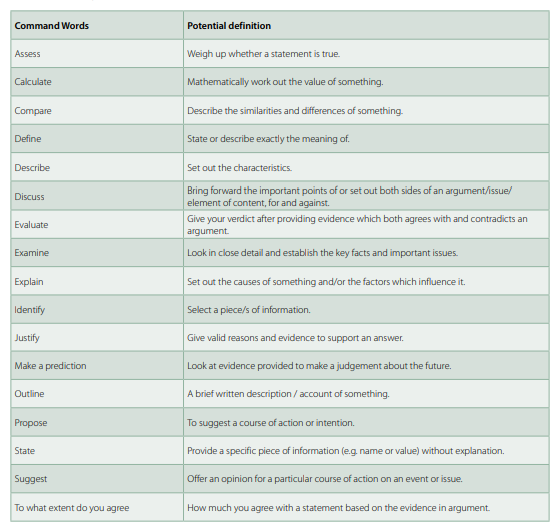 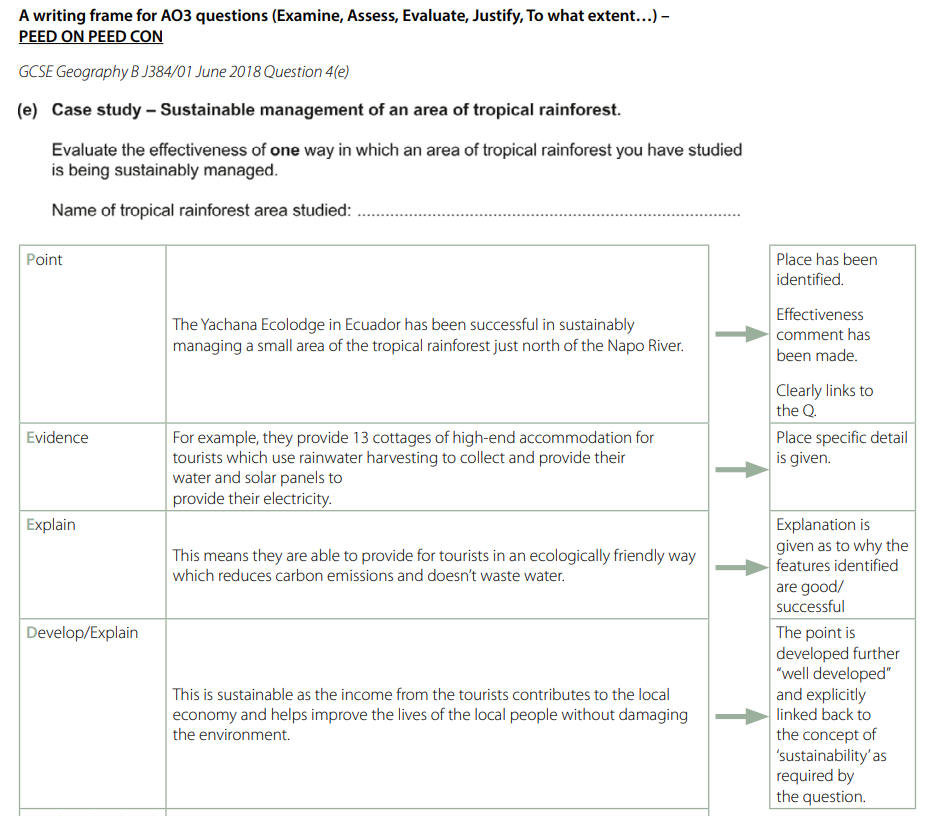 Webinars:

‘Understanding the Assessment’ (from last year, now available on Teach Cambridge)
Content
Strategies to Support Students in Developing Level Marked Questions
Command word resource
Preparing for 2025
How do you prepare your students for exams?

Any top tips?
Command Words and preparing for 2025 exams
Why are command and key words important?
Command words 
Indicates what the examiner wants from the question and the style of response needed
Important for understanding the demands of the question

Key words 
Show links to the specification 
Give a geographical context i.e., what the candidate needs to write about 
Help candidates to focus their answer rather than include ‘all they know’

	     Case study – the landscape of a UK river basin.
Discuss the influence of geology in the formation of river landforms within your 	   	    chosen river basin.
Command word resource
Command word
Key words
Command Words
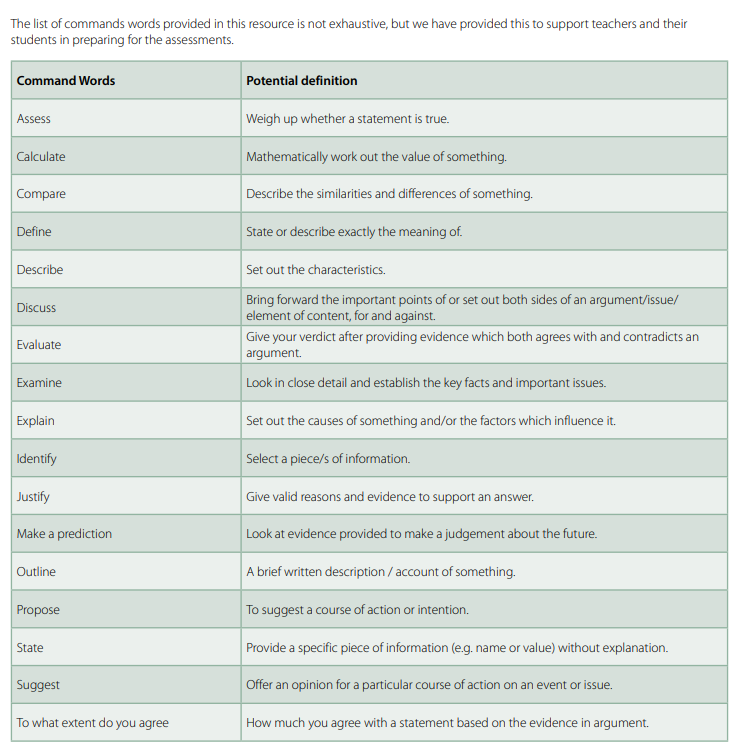 How do you use command words in lessons and with your students?
[Speaker Notes: Hyperlink built into the Command Word image]
Student activity - ‘Slicing up’ the question
GCSE A
Human activities have a greater impact on the landscape in your chosen river basin than geomorphic processes.’
To what extent do you agree? 
12 marks

What the examiner said: “Many candidates struggled with the term ‘geomorphic processes’ or even omitted them completely from their responses. Their responses would discuss human activities, but many struggled to go beyond stating erosion, or possibly deposition.”
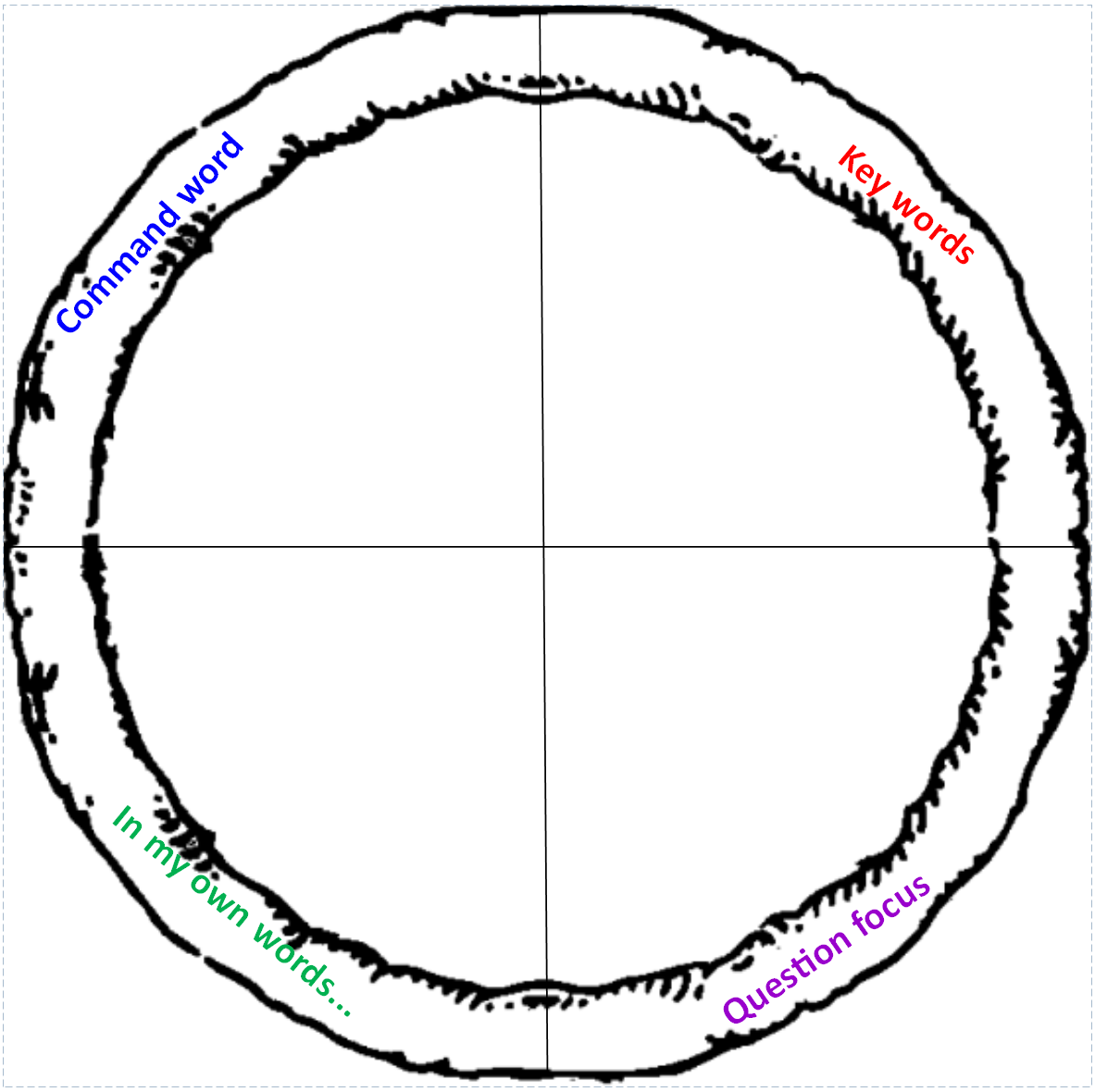 [Speaker Notes: This is an example of how a teacher could ‘slice up’ (chunk up) a question to help unpick what the demands are and what the expectation is of the student. 

This comment from the Senior Examiner helps illustrate the importance of key terms as well as command words. Students were able to discuss (meeting some of the command word) but could not develop their response to demonstrate knowledge and understanding of the key processes.]
Going beyond BUG
In my own words, this question means I have to:
Make a judgement about which are the most serious? The economic impacts or the environmental impacts?
Economic impacts:


Environmental impacts:
Which one if more serious? What evidence do I have to back it up?
How many paragraphs?
Paragraph structure?
Conclusion
[Speaker Notes: Often though, bugging the question isn’t enough for students to make sense of what they have to do. 
Writing the question in their own words can help them, particularly the lower ability, and then engaging with the knowledge they need to access. This can also set up an exam question lesson really well as once they’ve identified the knowledge they need, they can revise it/rehearse it in preparation to scaffold their answer. 

OCR resource which could be helpful here: ‘Strategies to support students in understanding level marked questions’ 
https://www.ocr.org.uk/Images/627768-strategies-to-support-students-in-tackling-level-marked-questions.pdf]
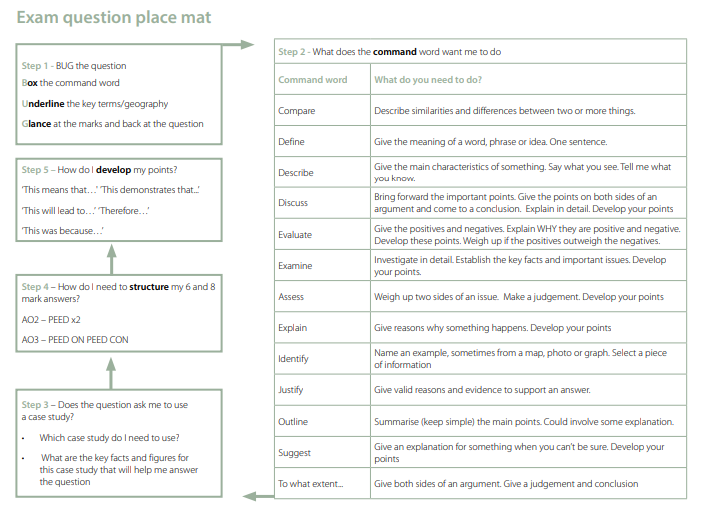 [Speaker Notes: Example of an exam question place mat to support students breaking down exam questions. This is available on the ‘Strategies to support students with level marked questions’ resource. 
This would need to be used with quite a high degree of scaffolding at first to support students working through it, but gradually, removing the scaffolding so that students can work through it independently until they are fluent enough to be able to do it on their own. 

OCR resource which could be helpful here: ‘Strategies to support students in understanding level marked questions’ 
https://www.ocr.org.uk/Images/627768-strategies-to-support-students-in-tackling-level-marked-questions.pdf]
Start with the conclusion
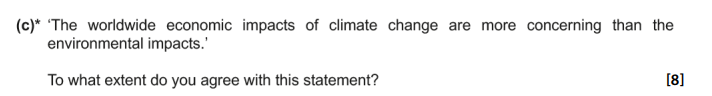 To what extent do you agree?
Environmental impacts are more concerning. 

“I disagree, the environmental impacts are more concerning than the economic impacts.
Economic impacts are worse to an extent...

“The economic impacts are worse to a certain extent…”
100% - economic impacts are worse.

I completely agree that the economic impacts are more concerning…
[Speaker Notes: Before students have even put pen to paper, get them to think about their conclusion first. Make them put themselves somewhere on the continuum line for the extent to which they agree. This can be a class discussion or a debate; students have to position themselves and argue their case verbally to classmates.

This also helps them to generate an appropriate sentence starter.]
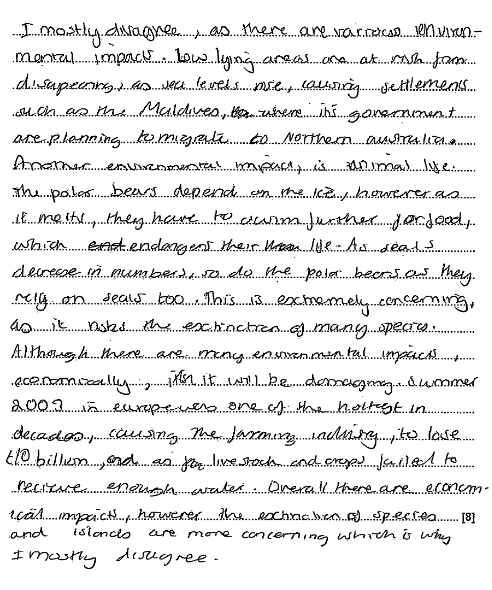 Structuring answers
Idea from a geography consultant who uses PEE, PEEL & PEED with students

Potential structure 
Paragraph 1:
Economic impacts

Paragraph 2:
Environmental impacts

Conclusion
What the examiner said: “Reasonable understanding of the economic and environmental impacts would only allow a candidate to reach Level 2. This needs to be more than a sentence stating why one is worse than the other or making an implied judgement that is never fully stated.”
[Speaker Notes: This answer follows a more classic ‘PEEL’ structure. This answer got 5 out of 8 because it demonstrated reasonable understanding.

PEE:
Point
Evidence
Explain

PEEL:
Point
Evidence
Explain
Link back to Q

PEED:
Point
Evidence
Explain
Develop]
Question: Human activities have a greater impact on the landscape in your chosen river basin than geomorphic processes.’ To what extent do you agree? [12 marks]
“To what extent” = agree and disagree (for and against), by how much.
0%
100%
Plot on the line how much you do agree or disagree – think of your “amount” word (partially, mainly, completely etc).
Question: Evaluate the impact of geomorphic processes on the formation of landforms in your chosen coastal landscape. [12 marks]
Think of all the possible ideas / case studies  / knowledge, that you might use when answering this question. Now write it all round the outside of the circle.
Main
Introduction
Conclusion
Question: Evaluate the impact of geomorphic processes on the formation of landforms in your chosen coastal landscape. [12 marks]
Remember it is an evaluate question so you will need to choose things that you can make a judgement about.
Which geomorphic processes were involved in the formation of landforms? 
What else was involved in the formation of landforms? 
Was one process greater than another?
Now look at all of your possible ideas – decide which ones are going to make the cut.
Write them in a logical order  inside the circle.
Main
Introduction
Conclusion
Question: Evaluate the impact of geomorphic processes on the formation of landforms in your chosen coastal landscape. [12 marks]
Intro sentence: what is your chosen coastal landscape? What landforms will you mention?
Main
Introduction
In your circle you now have  a plan – USE IT!
Conclusion
Conclusion sentence: remember to make a judgement, and include key words from the question, impact, geomorphic processes, formation of landforms
Question: Assess how far transport developments have been the main reason for more sustainable energy use in cities across the UK. [8 marks]
“Assess” = make an informed judgement..
But what does “assess” look like?

 It is evaluative  - weighing up the importance of things. Advantages and disadvantages. 
There are often a number of possible explanations. You need to give the main ones and then say which you tend to go for.
Question: Assess how far transport developments have been the main reason for more sustainable energy use in cities across the UK. [8 marks]
Other development
Transport development
Transport development
Now “assess” it. For what you have identified comment on whether it was successful or not. 

Finally state which was most successful and why. ( This is evaluative – making a judgment.)
Fieldwork questions
Assessment of fieldwork skills
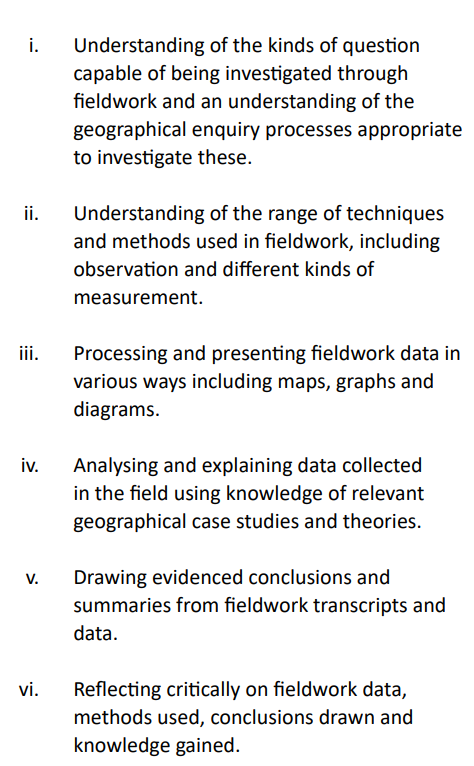 Fieldwork skills factsheet This resource unpacks the 6 skills listed.
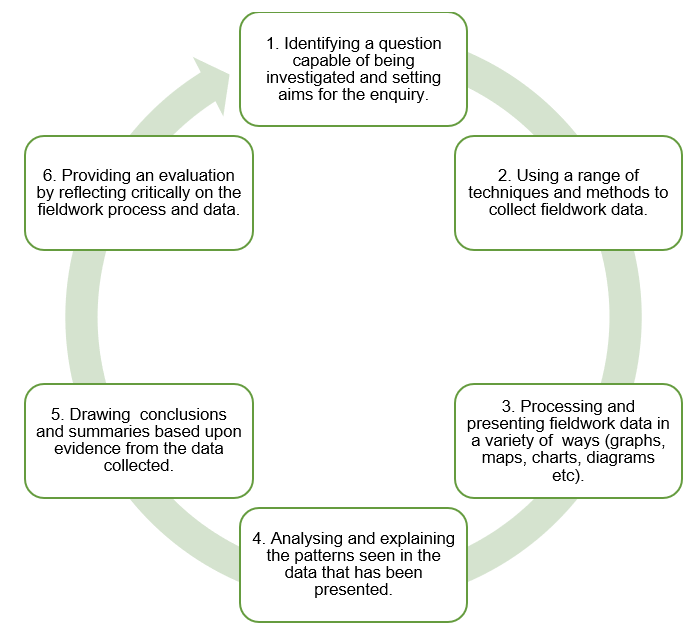 Fieldwork skills listed in the specification. Exam questions will target these.
GCSE Geography B example (2023), Paper 1.
Question 5ciii – Physical Geography Fieldwork level marking
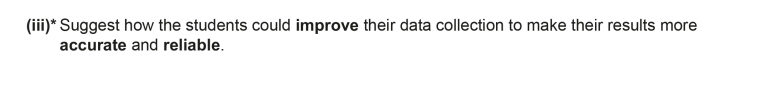 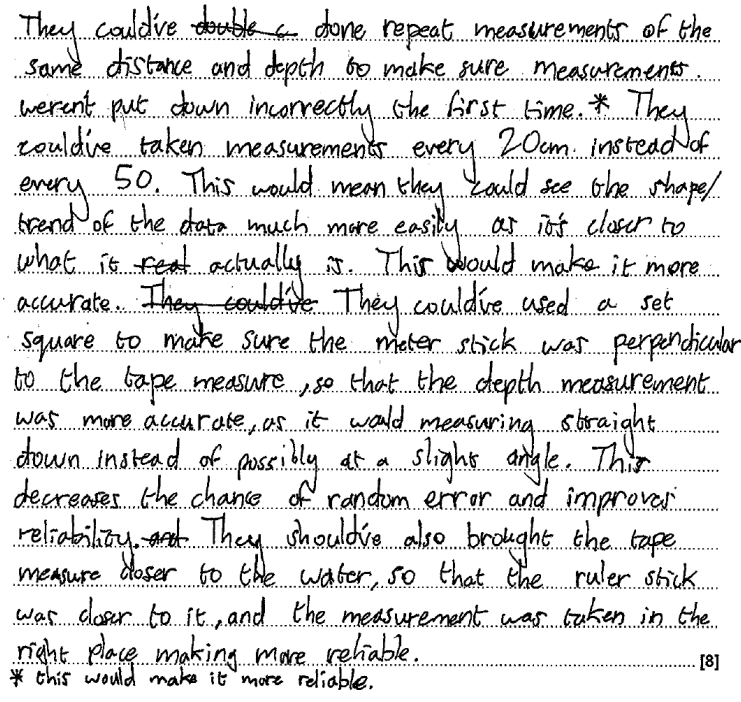 In this exemplar the candidate has identified several different improvements that could be made. Each improvement is developed by explaining how they would make each measurement more accurate and what impact this would have on the results. They have used the graph to see that results were taken every 50cm and have suggested that this changes to every 20cm as this would make the data more representative, allowing a more detailed shape of the river to be identified. In the second point, they have tried to make sure that the measurements are more precise by ensuring the metre stick is vertical as this will help to decrease the chance of random error. 
This was given Level 3, 8 marks.
GCSE Geography B example (2023), Paper 1.
Question 5ciii – Physical Geography Fieldwork level marking
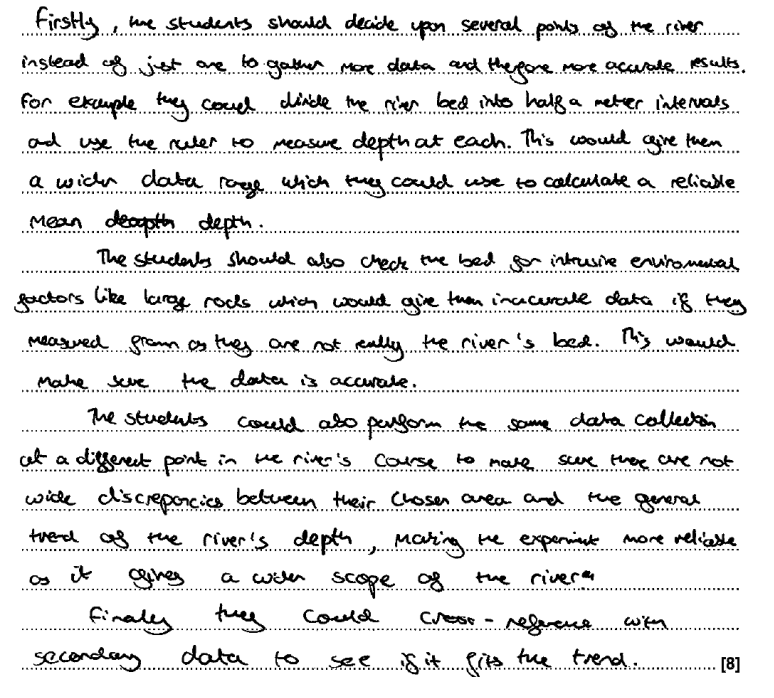 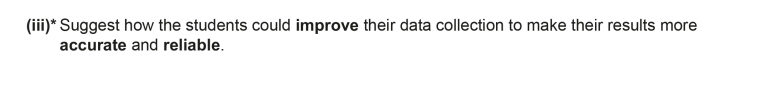 In this exemplar the candidate has identified several different improvements that could be made. They have seen in Fig. 4 that only one depth measurement has been made and suggested that more are taken, suggesting every 50cm. This is then weakly developed suggesting it would provide more data. They suggest calculating a mean from this data, but it is not clear how a mean would make the data more accurate and/or reliable. The second paragraph was given no marks, large rocks are part of the riverbed and should not be removed or not measured. They are not an anomaly. The final paragraph suggests visiting other locations as there might be a wide discrepancy in the data, but Bradshaw’s model suggests that you would find wide discrepancies in depth along the river, and this does not make the data measured more reliable or accurate. 
This was given Level 2, 3 marks.
Further support
Professional development
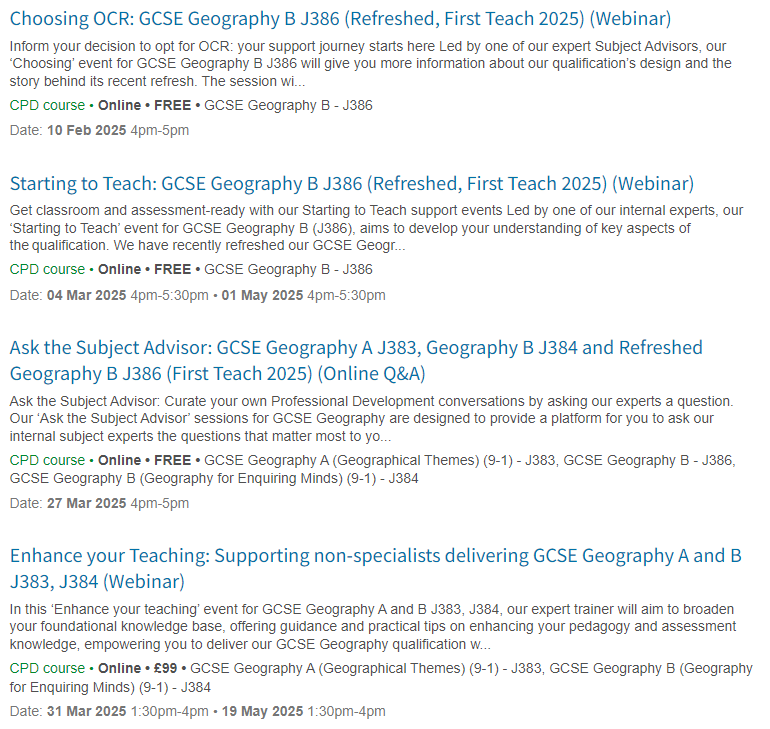 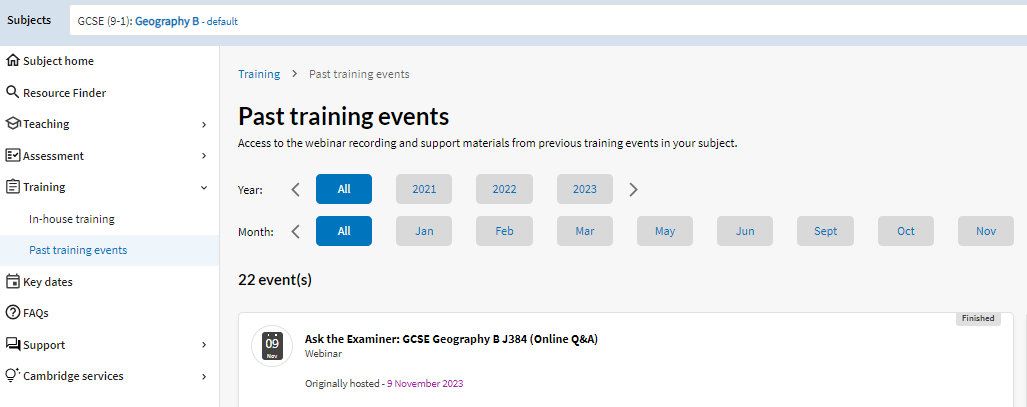 Past courses – materials are available to download from Teach Cambridge
Exam review: GCSE geography
How to prepare students for exams GCSE Geography B 
Enhancing your teaching geographical and fieldwork skills
Exam
Geography teacher networks
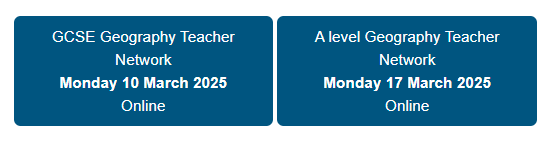 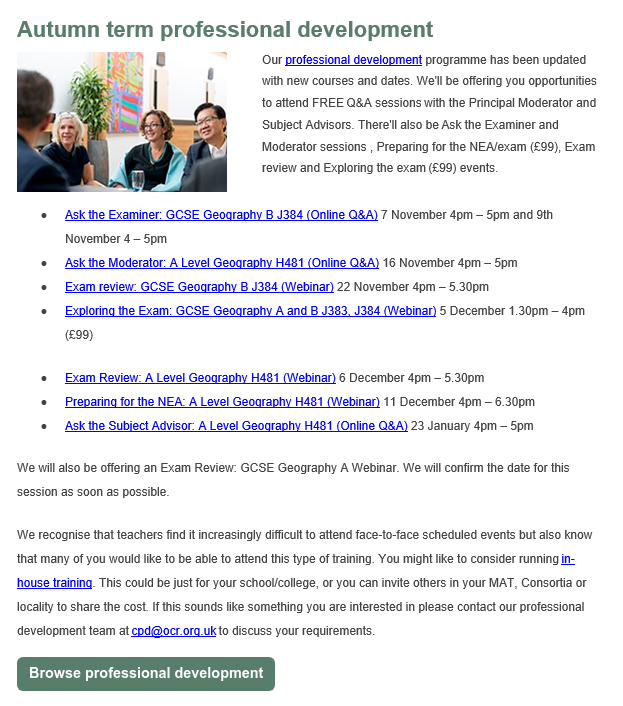 Geography Newsletter
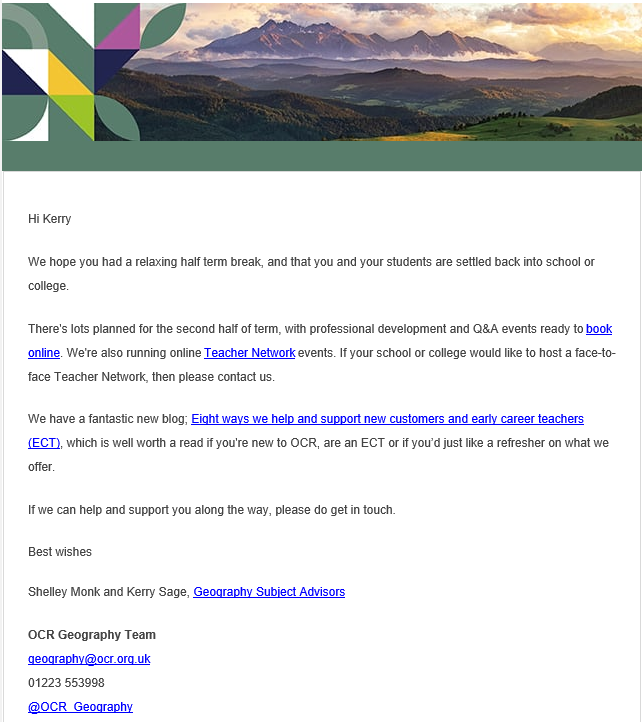 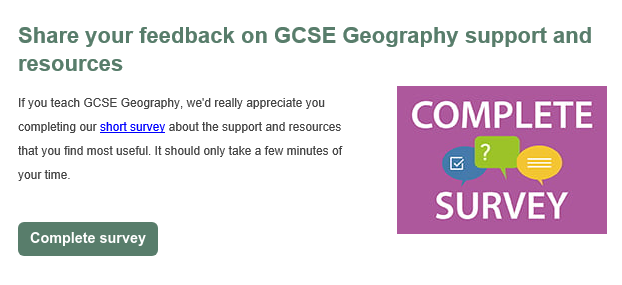 [Speaker Notes: You can sign up to our Geography Newsletters here: https://ocr.org.uk/qualifications/email-updates/]
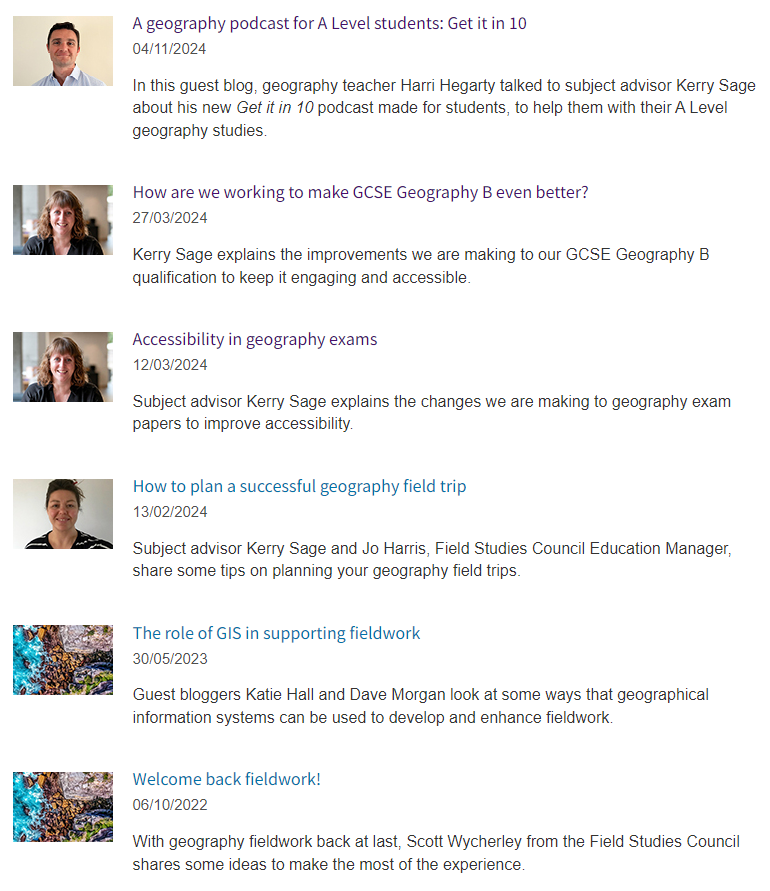 Geography Blogs
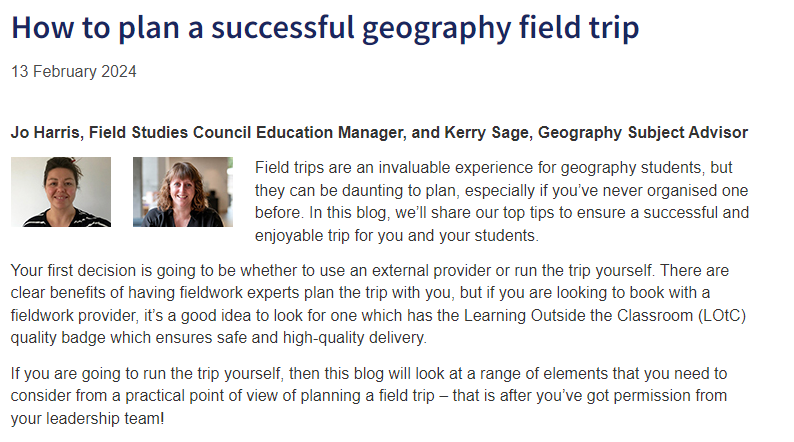 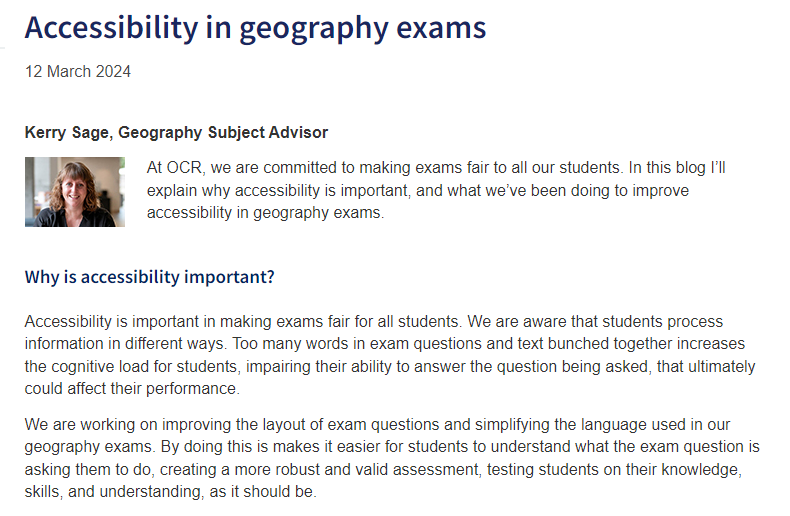 [Speaker Notes: You can find OCRs Blog page here https://www.ocr.org.uk/blog/]
Would you like to be an OCR Geography Examiner or Moderator?
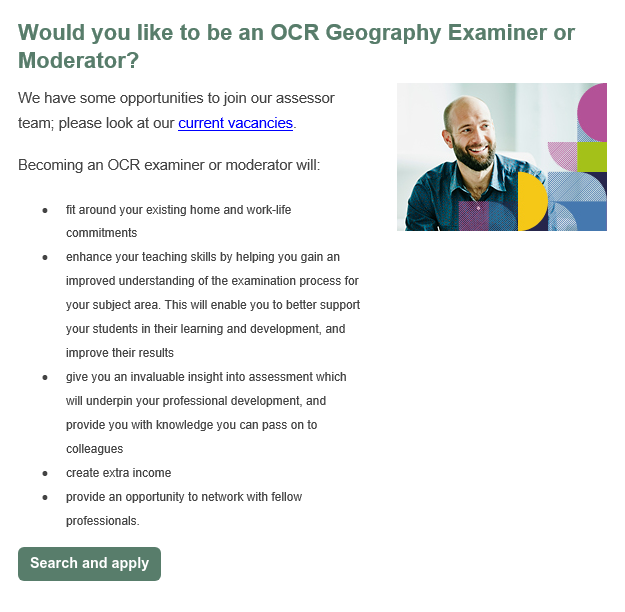 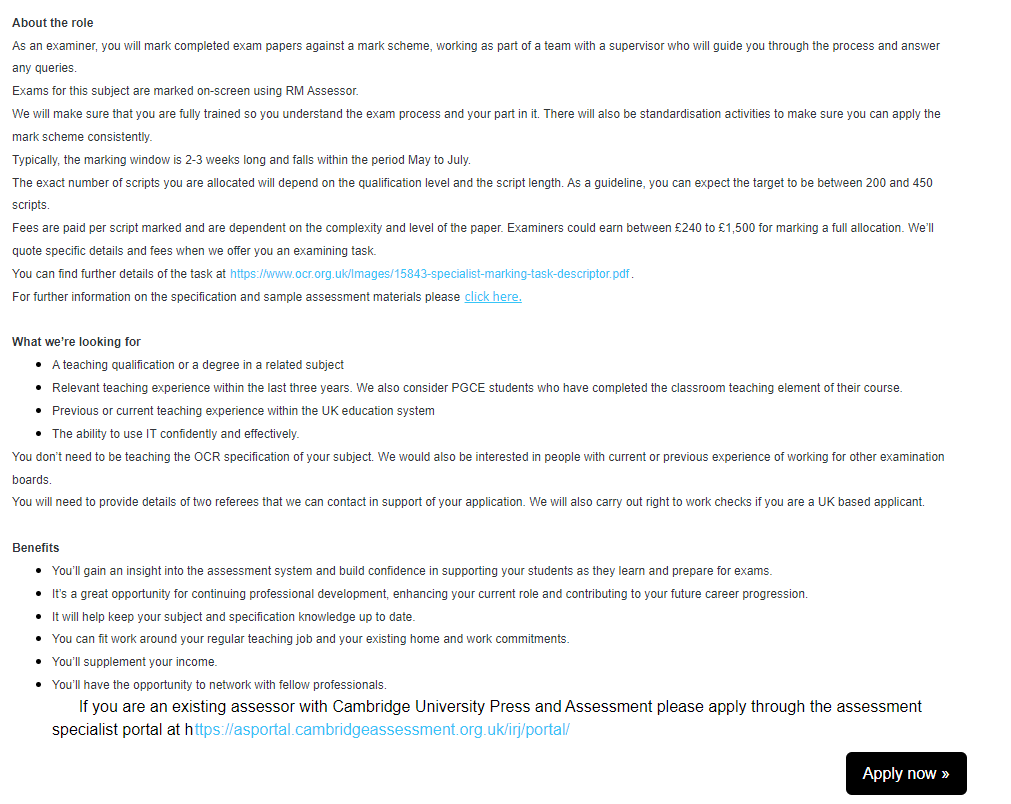 [Speaker Notes: We are still recruiting examiners; you may not have thought about this before, but it is a great opportunity for your own development

You can find out more about our Current Vacancies here: https://asrecruit.cambridge.org/search/?createNewAlert=false&q=geography&optionsFacetsDD_title=&optionsFacetsDD_facility=&optionsFacetsDD_location=]
Next steps
download the specification -  Geography B (Geography for Enquiring Minds) J384
sign up for our newsletters email newsletters 
sign up for our events Geography Professional Development Events
complete our teach with OCR form
read our latest blogs
follow us on Twitter @OCR_Geography
sign up to Teach Cambridge
sign up for the teacher network events
contact the subject advisor with any questions or to arrange a follow up call/teams meeting by calling our support centre on 01223 5538998 or emailing support@OCR.org.uk
A big thank you for attending todayany final questions?Do stay in touch........ geography@ocr.org.uk
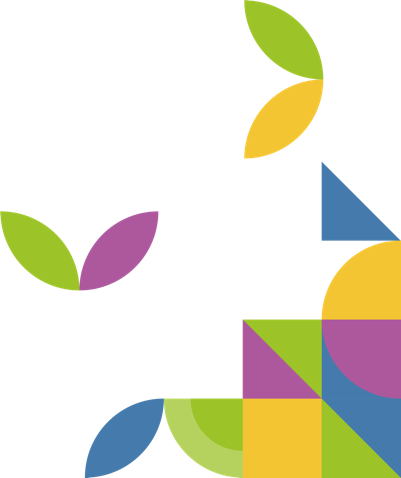